CausalityPart II: Counterfactuals
Adnan Darwiche
UCLA
March 7, 2022
Part I: Interventions
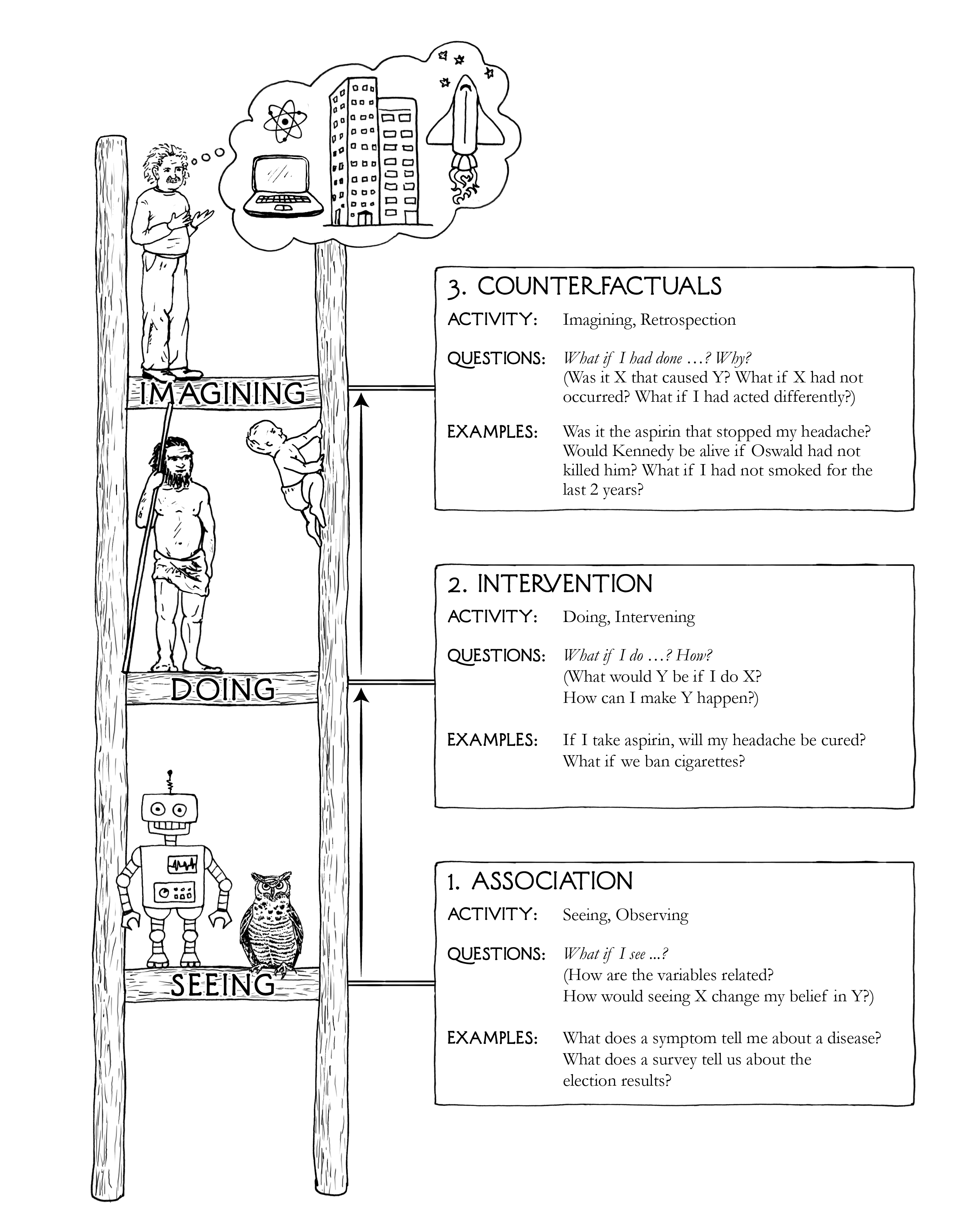 Why Causality?
layers/rungs of the causal hierarchy
Counterfactualreasoning


Interventionalreasoning


Associational reasoning
this lecture
last lecture
Counterfactuals examples
What is the probability that exposure to radiation was a necessary cause of death due to leukemia? (Someone was exposed to radiation and died. Would they be alive if they were not exposed?)
What is the probability that a random person in the population would both die of leukemia if exposed and survive if not exposed?
What is the probability that any unexposed surviving person would have died of leukemia had they been exposed?
Key Marks of Counterfactual Reasoning
Involves contemplating alternate, conflicting scenarios.
Requires an ability to transfer information from one scenario to another.
Requires more refined information than is needed for associational or interventional reasoning.
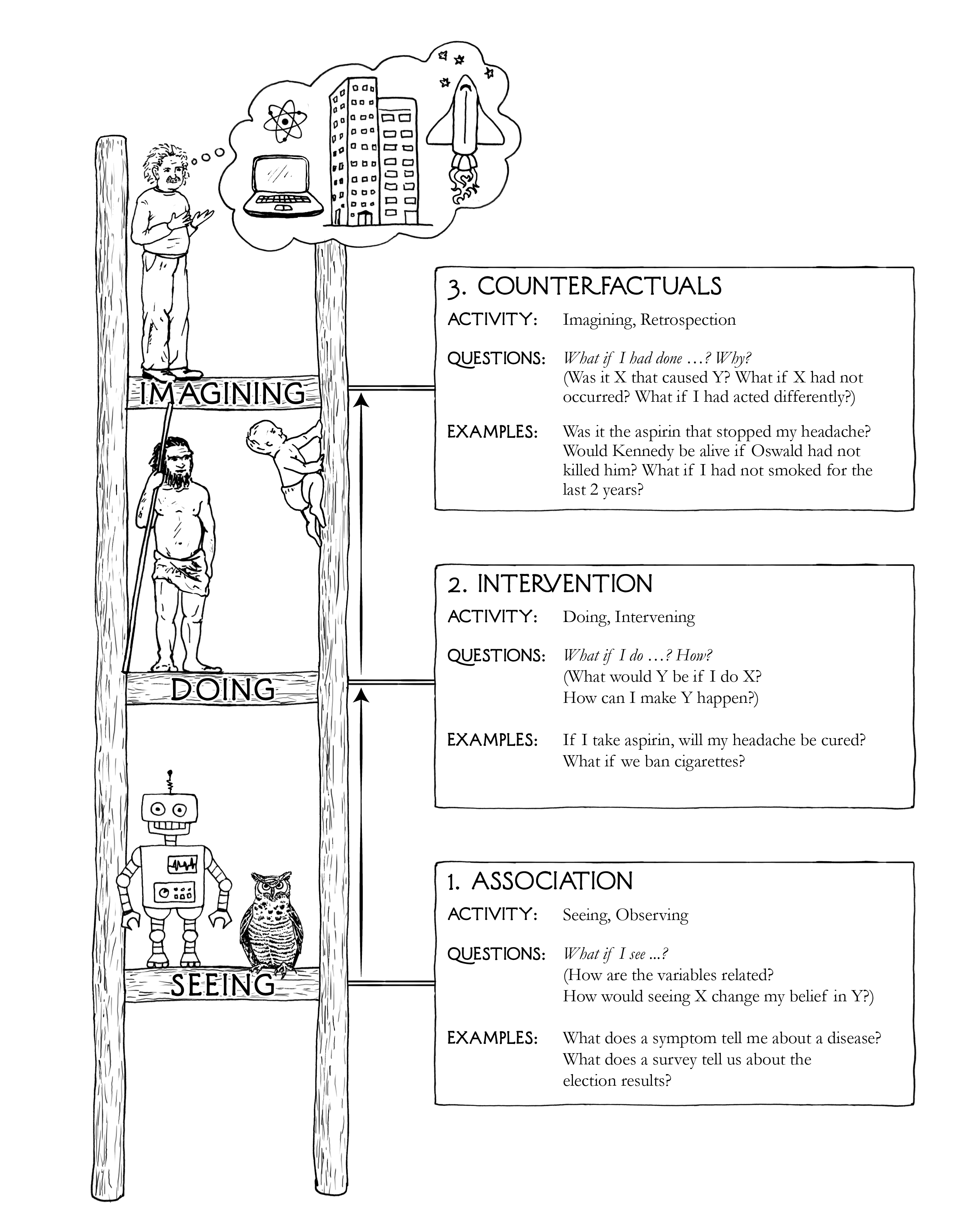 Themes
layers/rungs of the causal hierarchy
Why do we need it?
What additional information do we need so we can do it?
How can we do it in an idealized setting?(complete model: causal graph + parameters + functions)
How can we do it in a practical setting?(partial model: functional causal graph + data)
General semantics of interventional and counterfactual queries
this lecture
last lecture
1987
2009
2009
2018
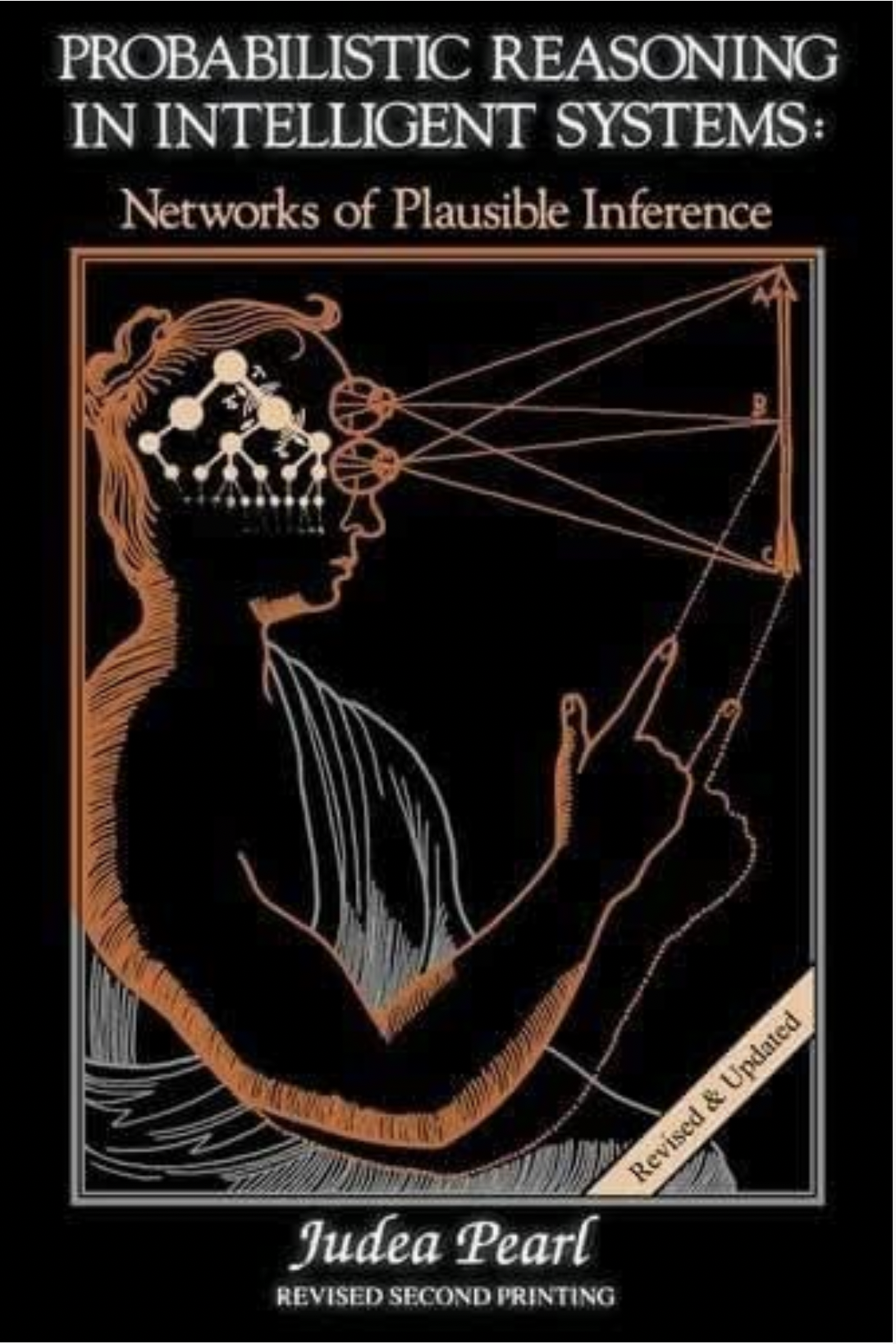 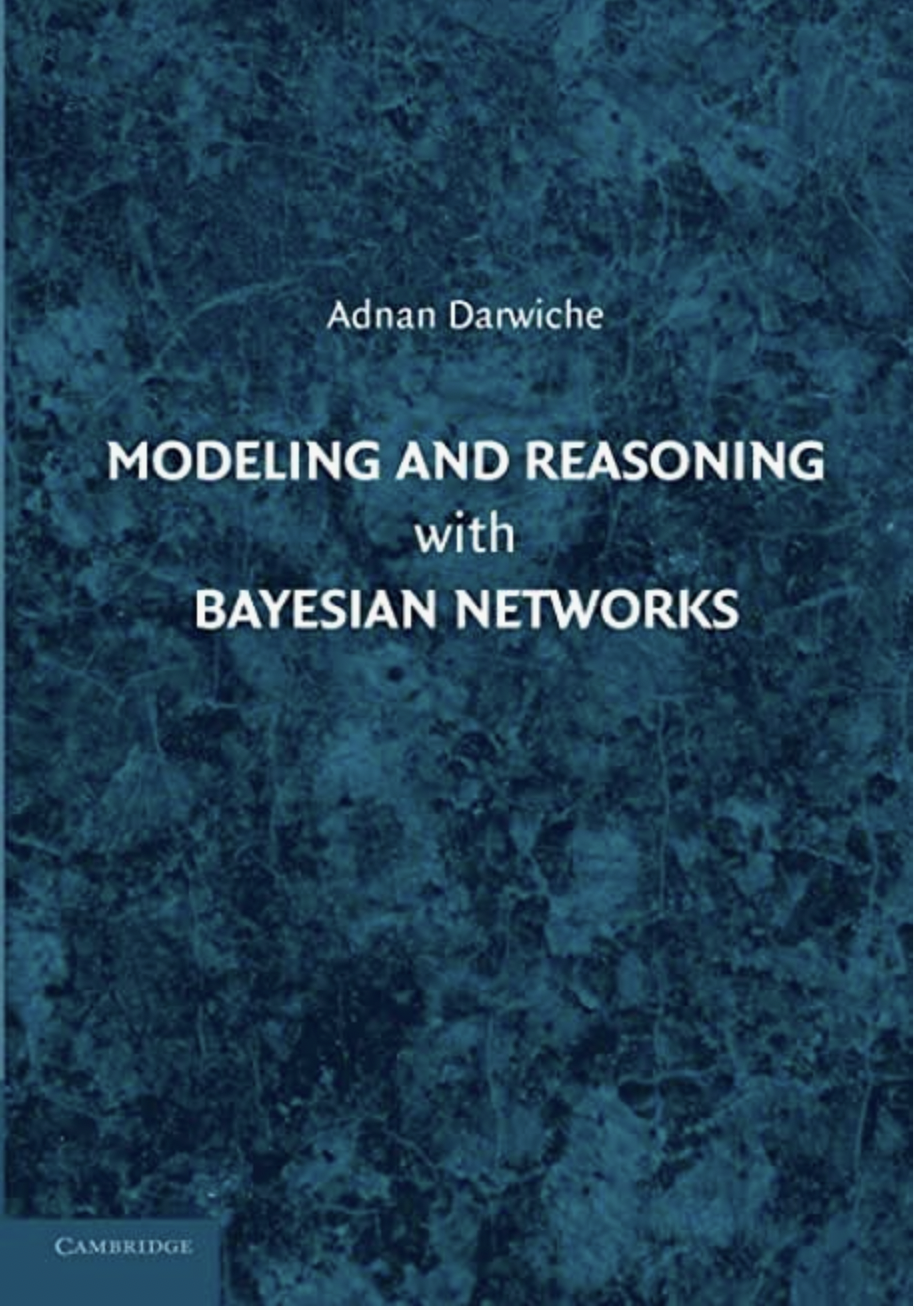 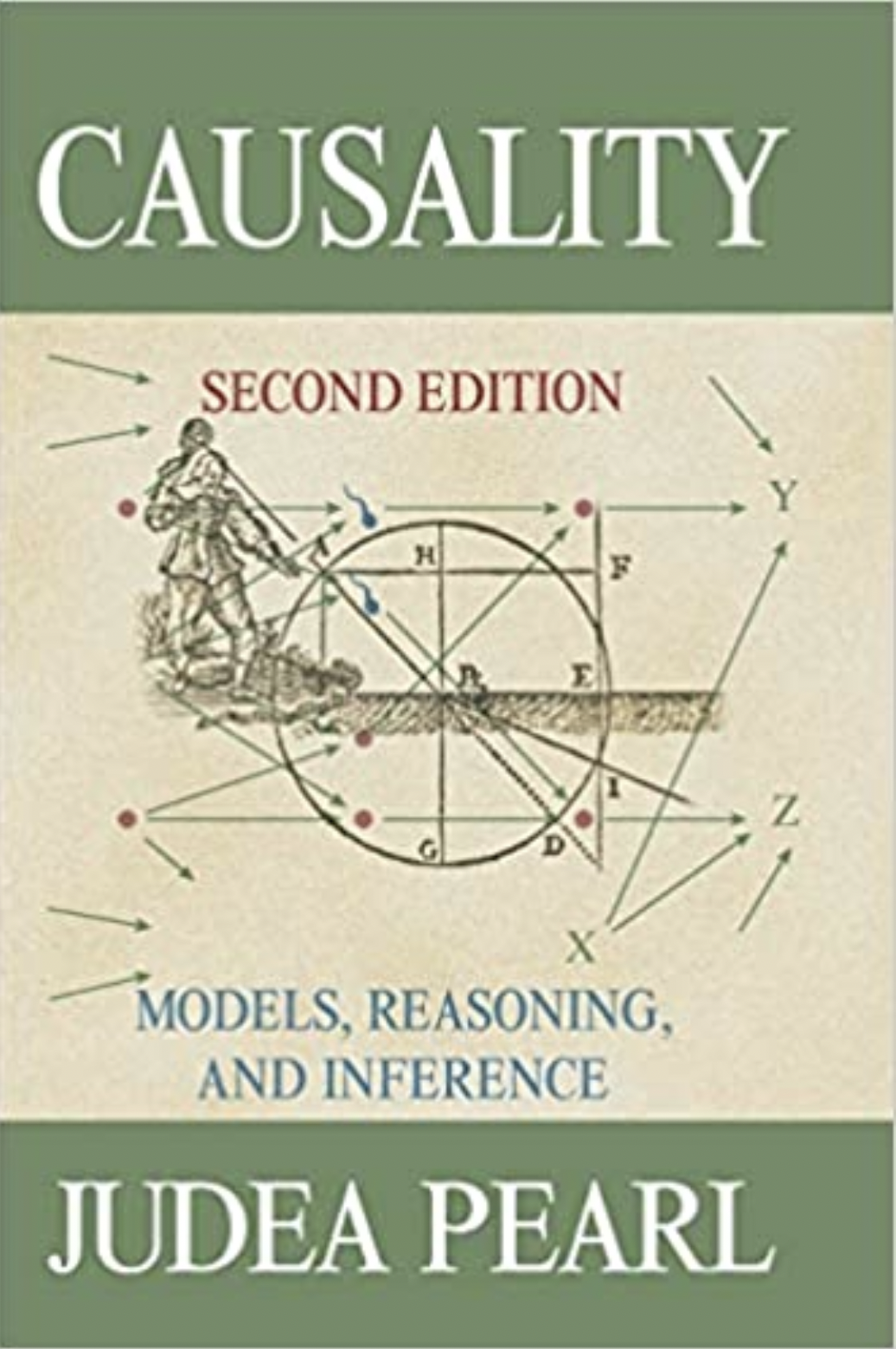 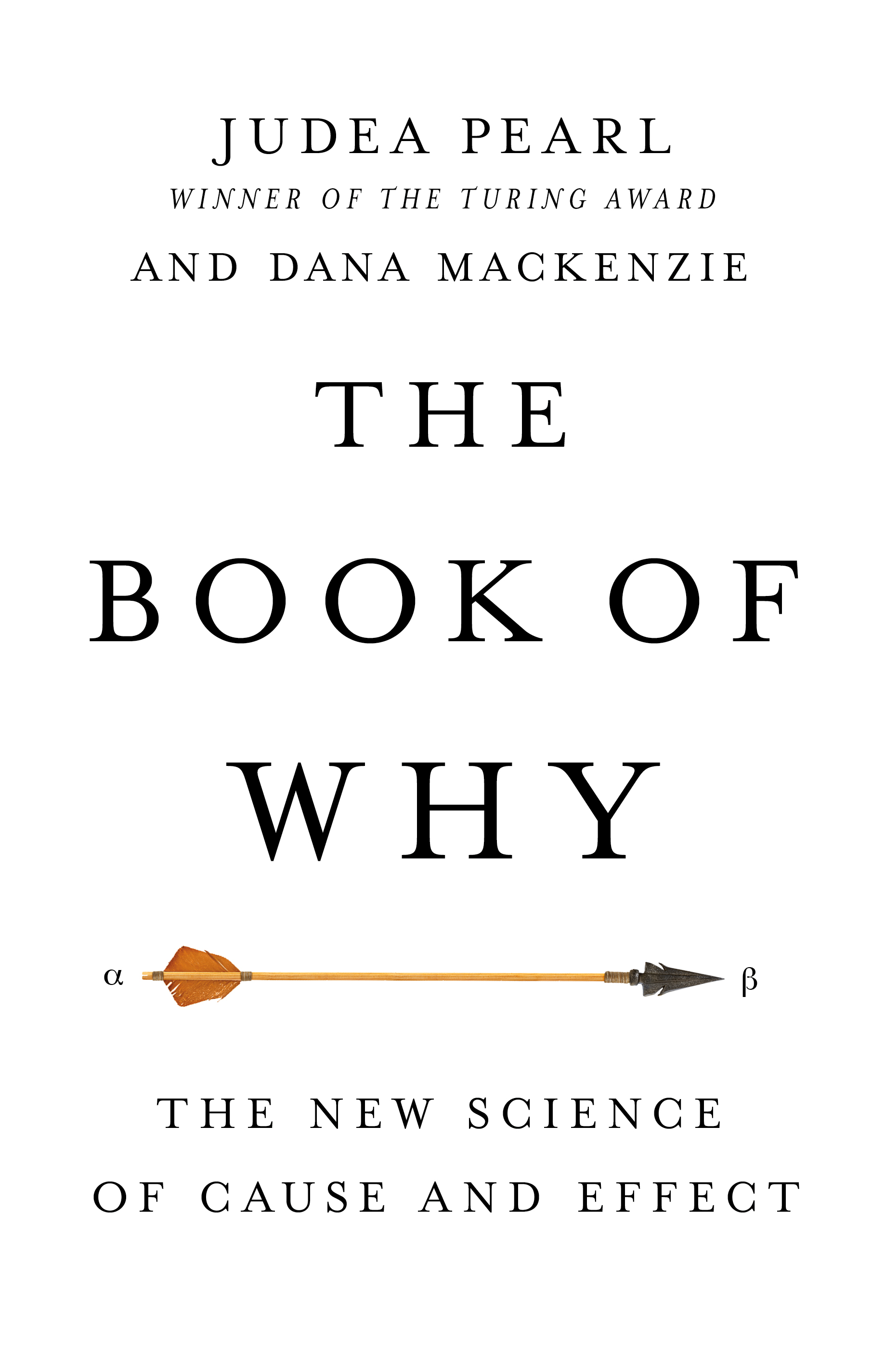 association
intervention & counterfactuals
1987
2009
2016
2018
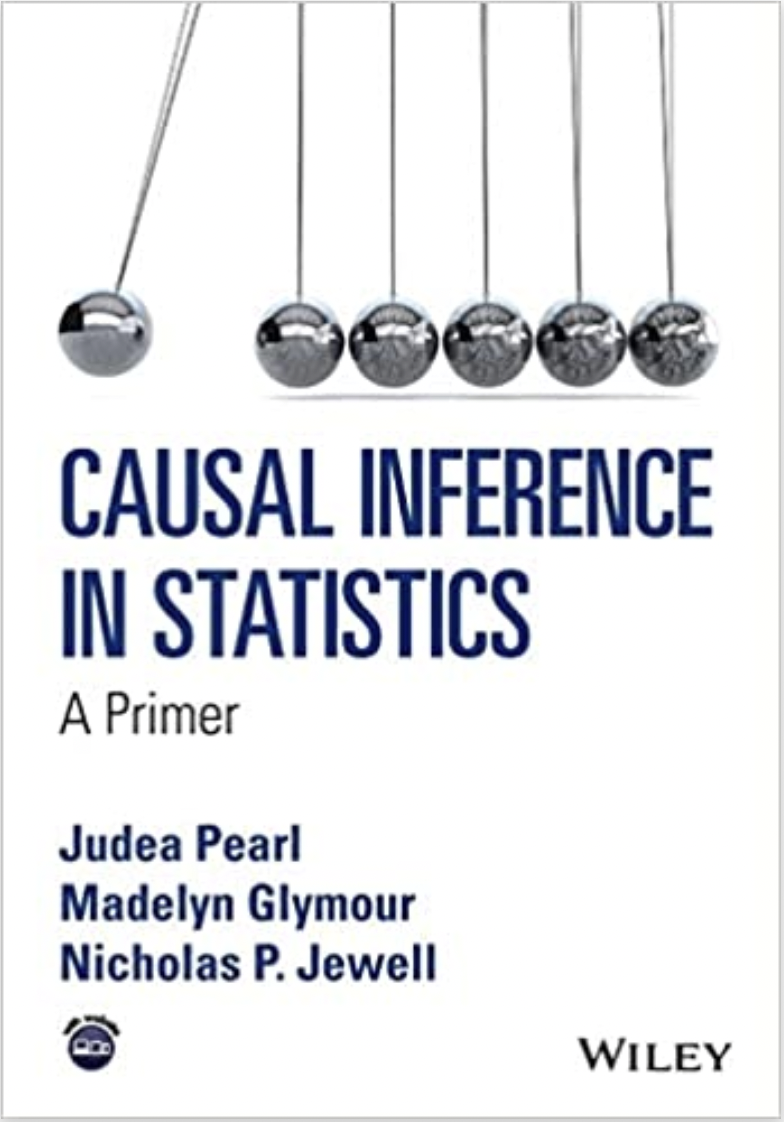 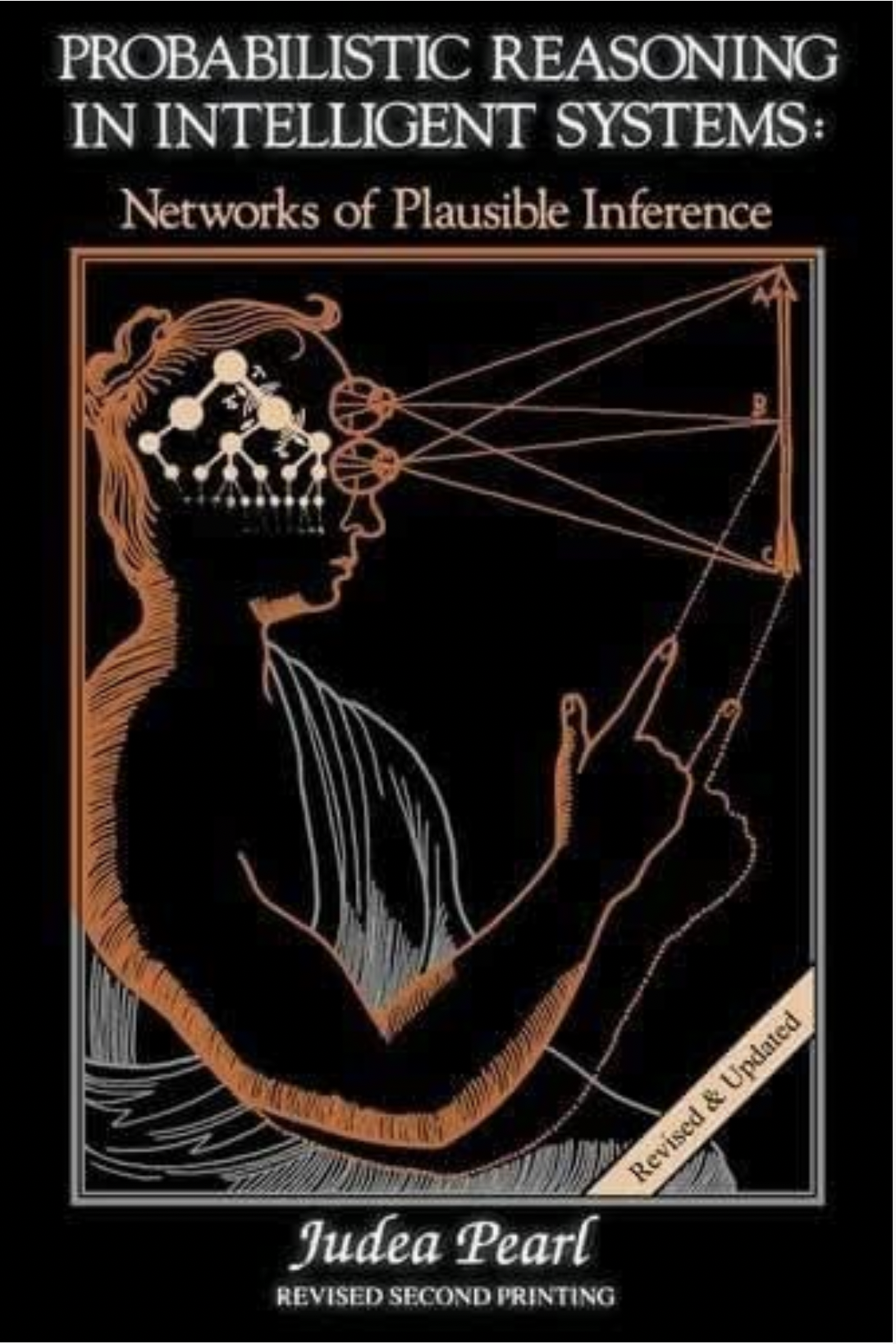 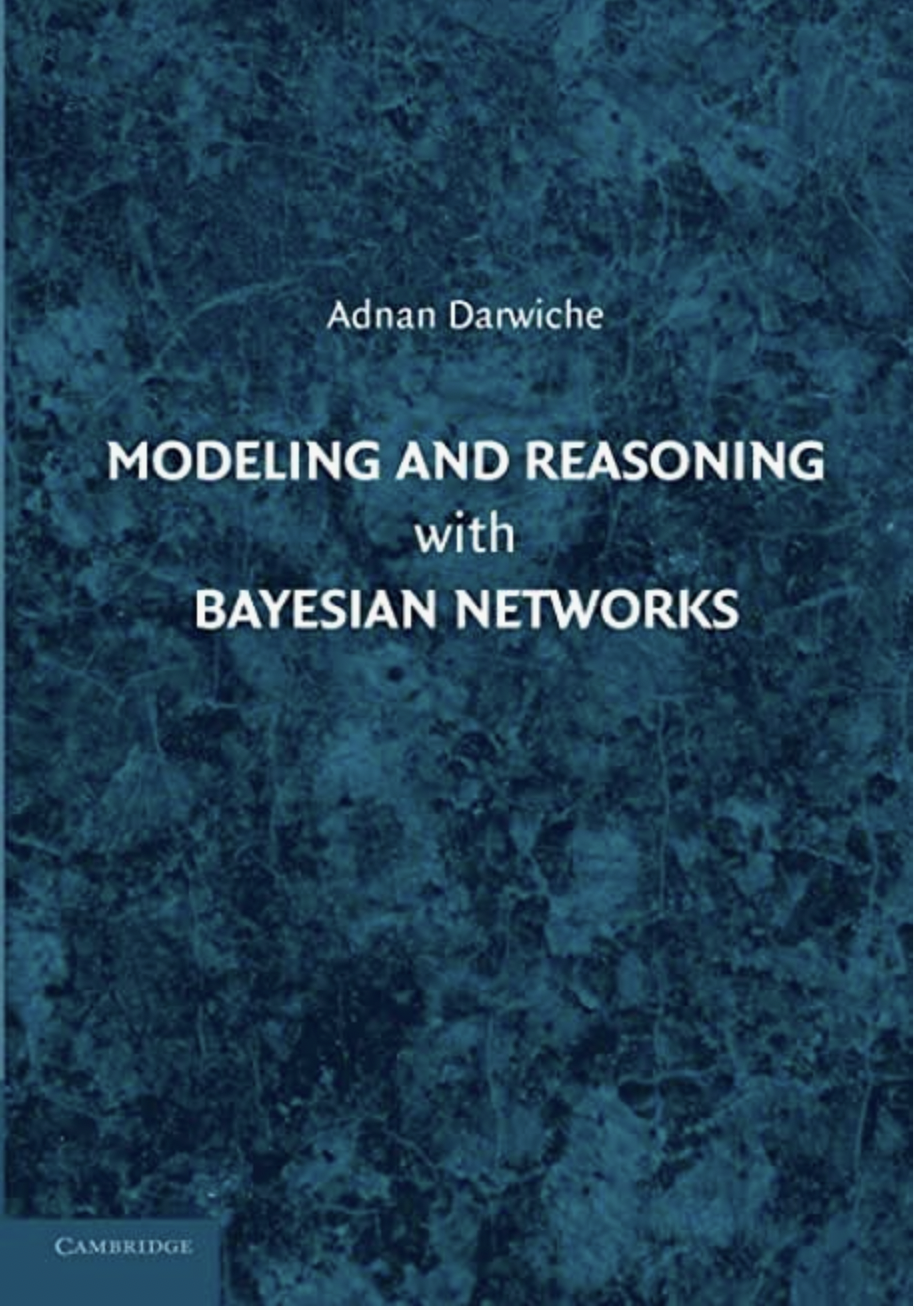 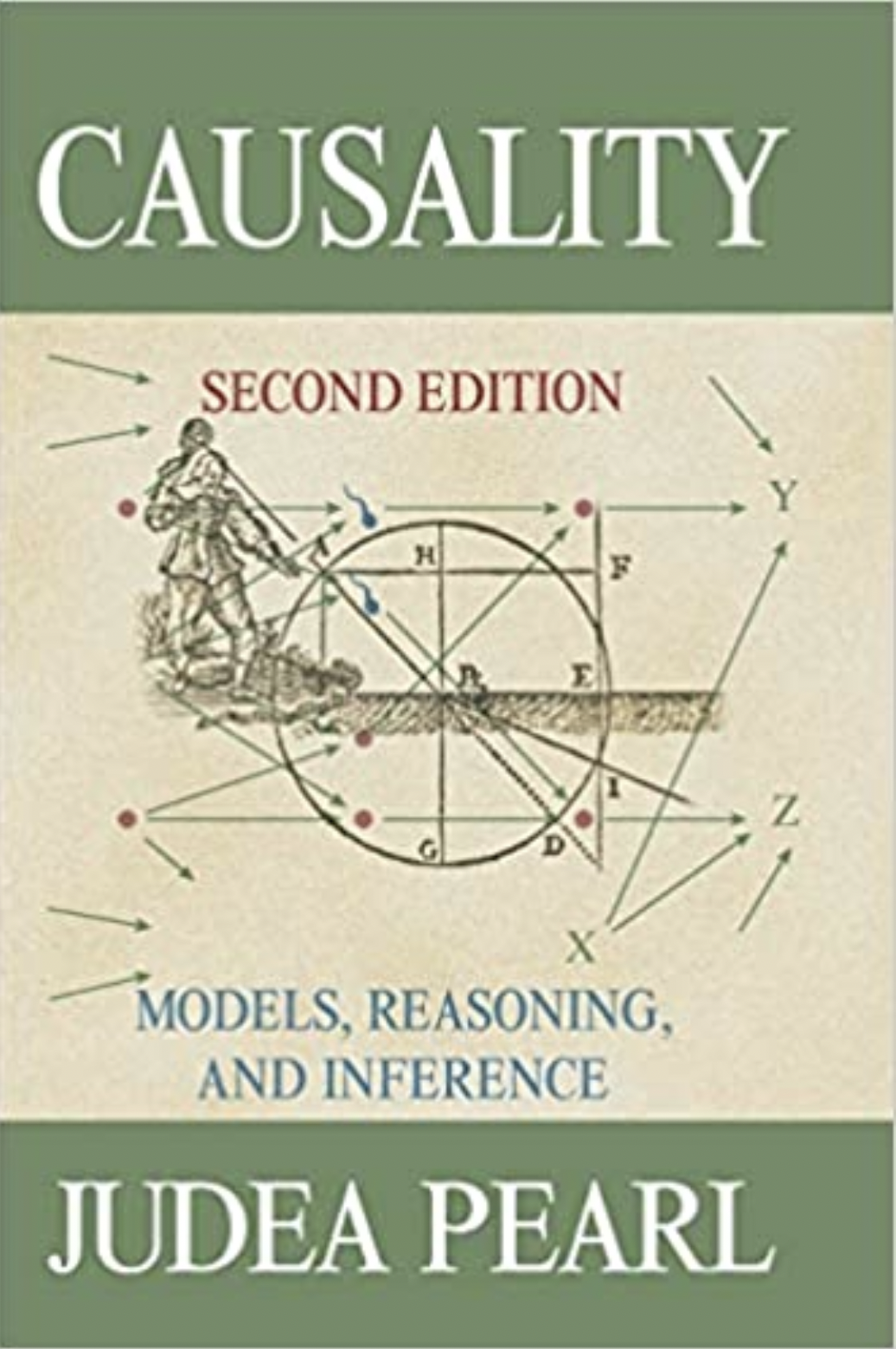 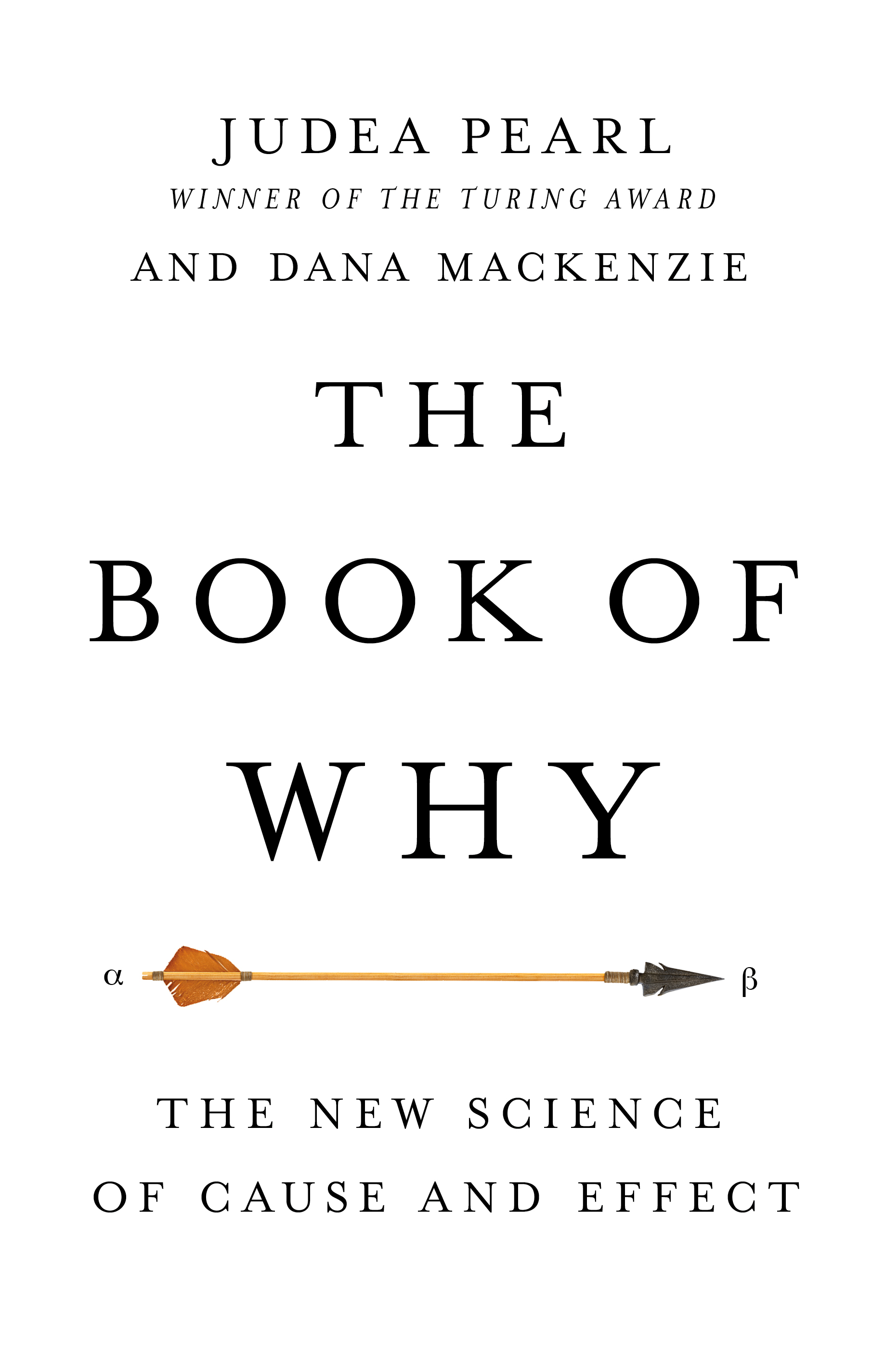 http://bayes.cs.ucla.edu/PRIMER/
association
intervention & counterfactuals
The Information Hierarchy
Associational reasoning: Bayesian network
Interventional reasoning: Causal Bayesian network(causal graph)
Counterfactual reasoning: Functional Bayesian network(functional dependencies)

Functional Bayesian networks ~ Structural causal models (SCM)
Notation
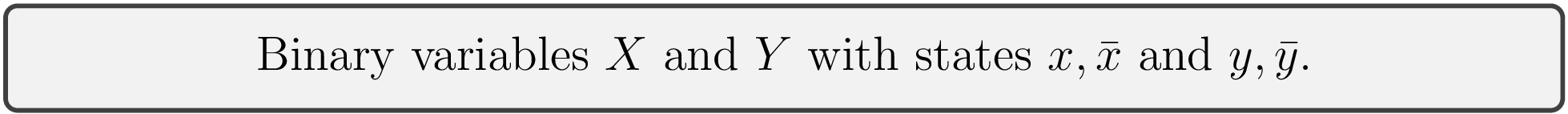 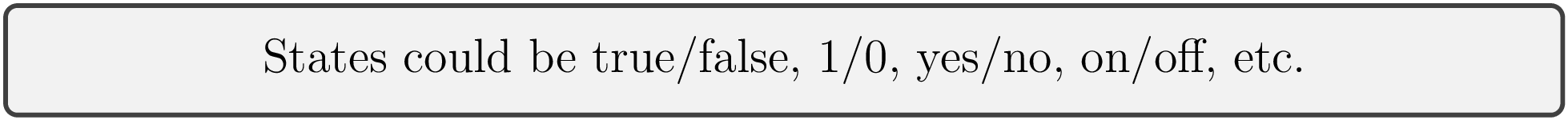 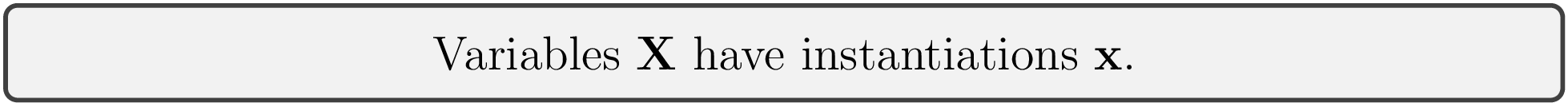 Functional Dependencies relationships
offer
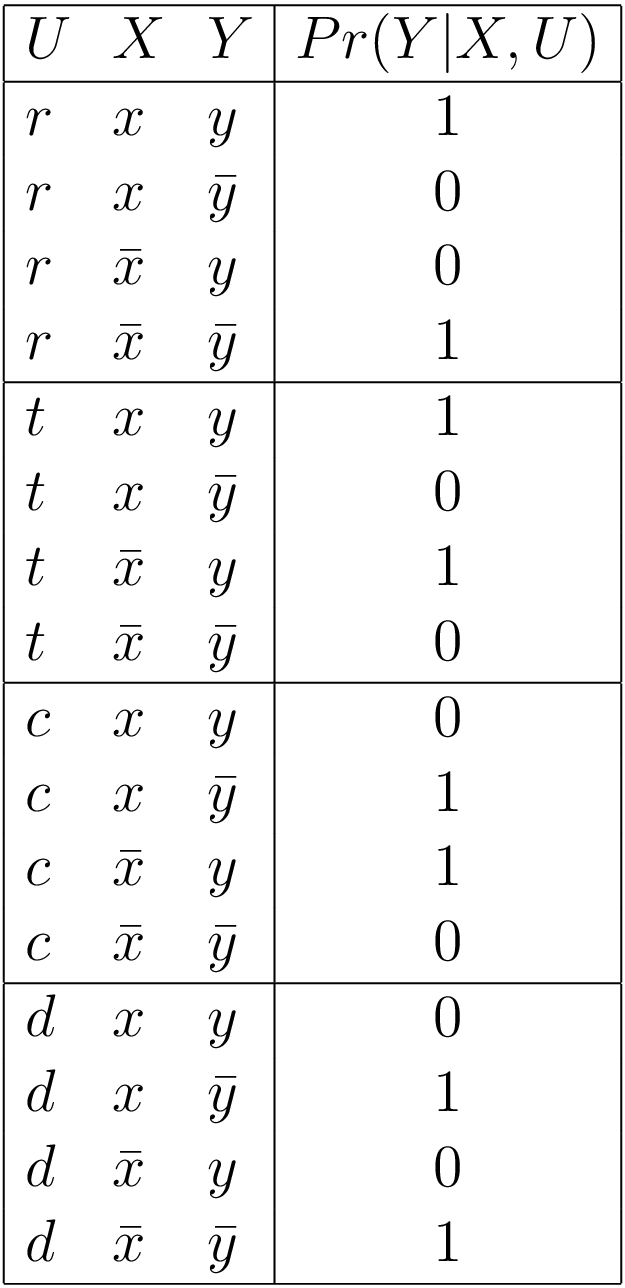 Functional CPT (conditional probability table)
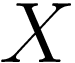 Y functionally depends on X, U
The CPT specifies a functional dependency
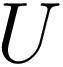 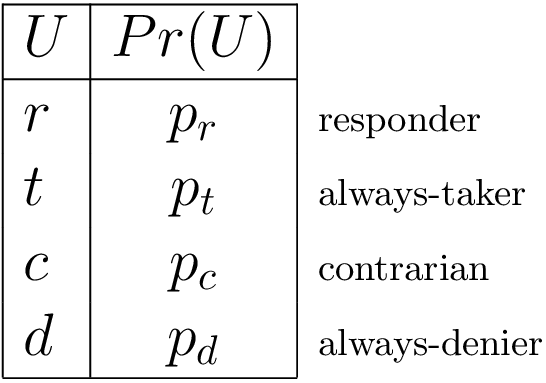 The CPT specifies a functional relationship
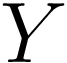 renew
Functional relationships are normally 
specified using equations
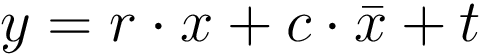 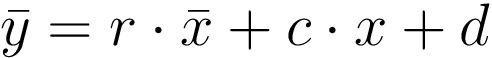 Why Functional Dependencies?
offer
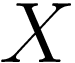 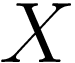 sum out U
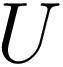 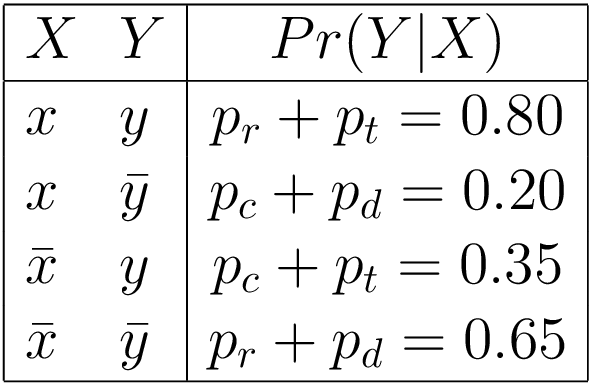 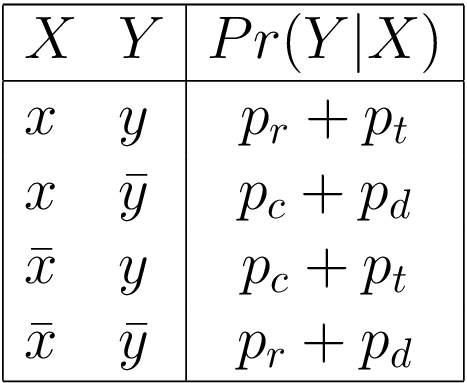 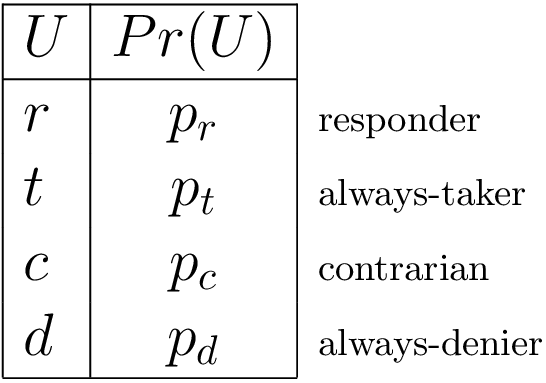 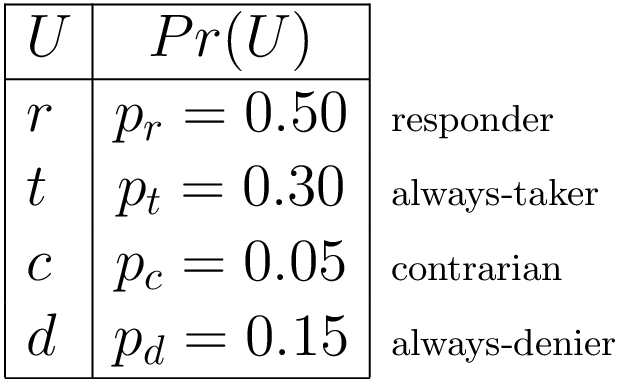 Section 5.3.4
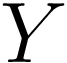 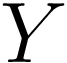 renew
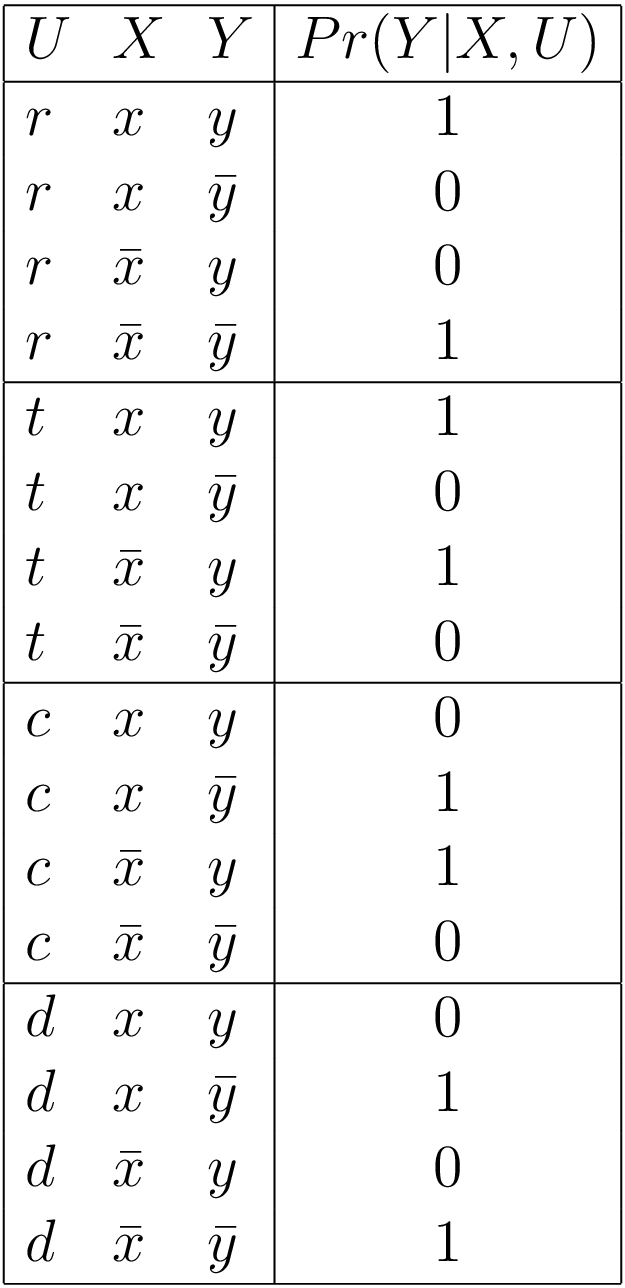 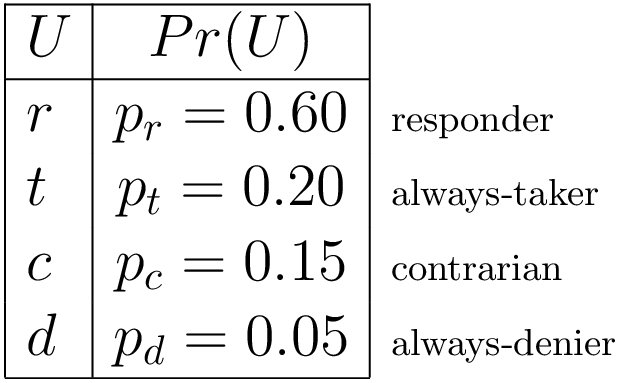 we lost critical information
Different distributions Pr(U) lead to the same distribution Pr(Y|X)
From Bayesian to Functional Networks
Always doable
Parameters of functional network not unique
Resulting networks are equivalent for interventional probabilities
Many values of U may have zero probability (can be omitted)
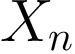 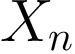 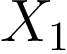 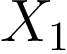 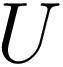 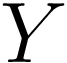 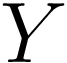 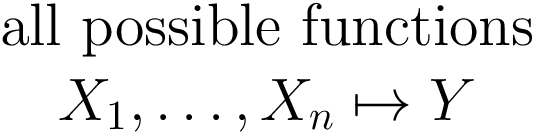 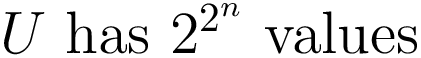 Functional Bayesian Networks
Distributions only on root nodes (called background variables)
Other nodes functionally depend on their parents
In practice: 
Background variables are hidden
We do not require knowledge of what values they have
We assume that nodes functionally depend on their parents, but we do not require knowledge of the specific functions
Key questions: are counterfactuals identifiable and under what conditions?
Action/Observation Exchange do calculus
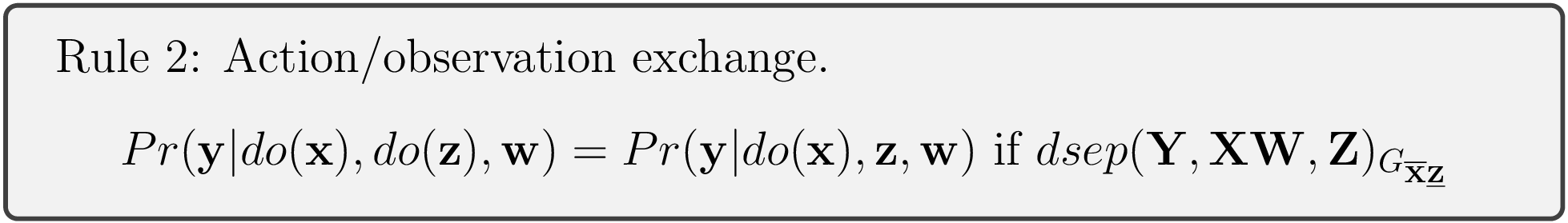 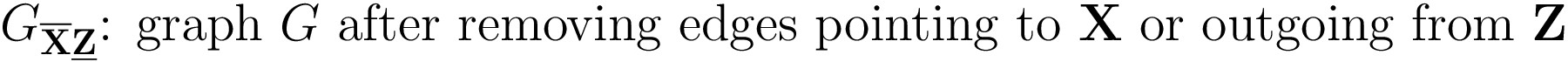 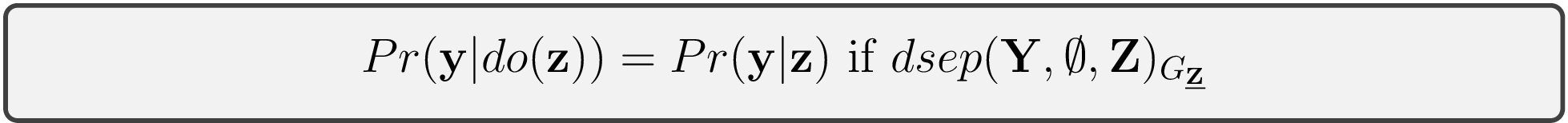 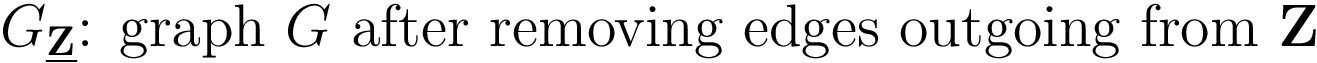 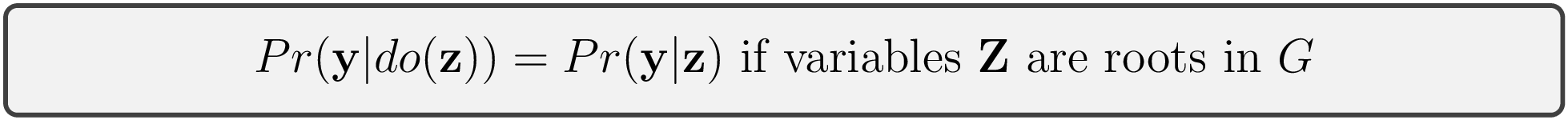 Exogeneity (more general definition later)
Counterfactual Reasoning examples
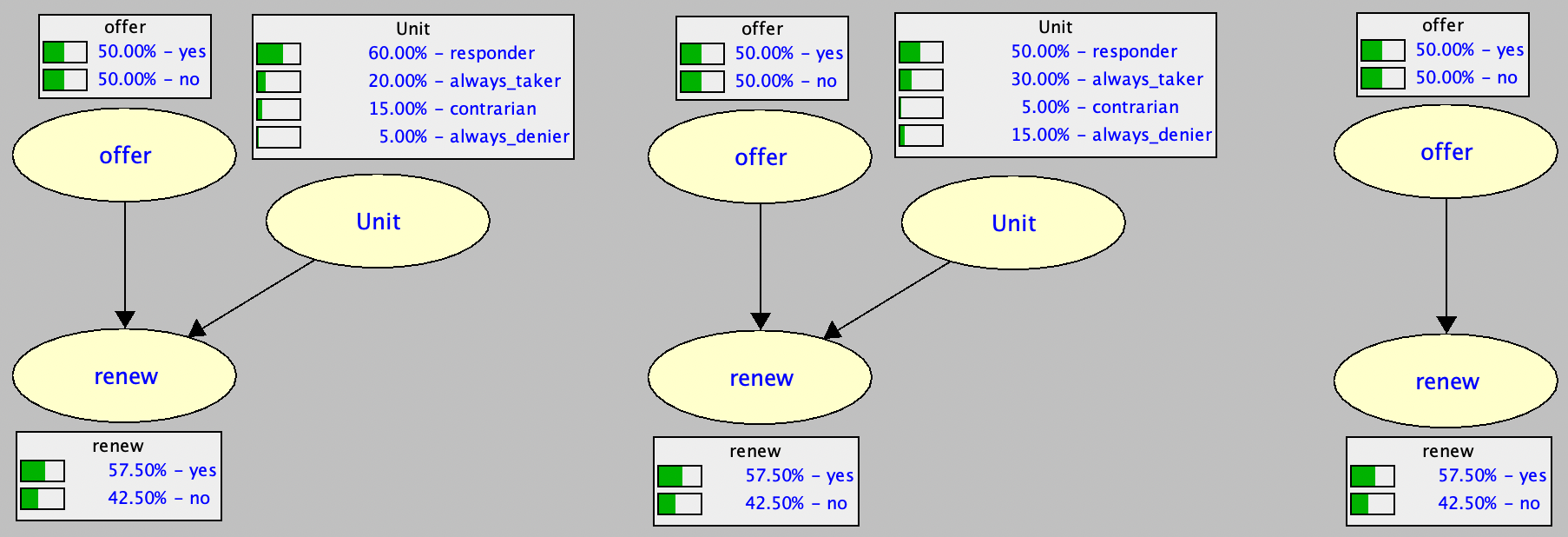 Both functional Bayesiannetworks induce the same
Bayesian network on X,Y
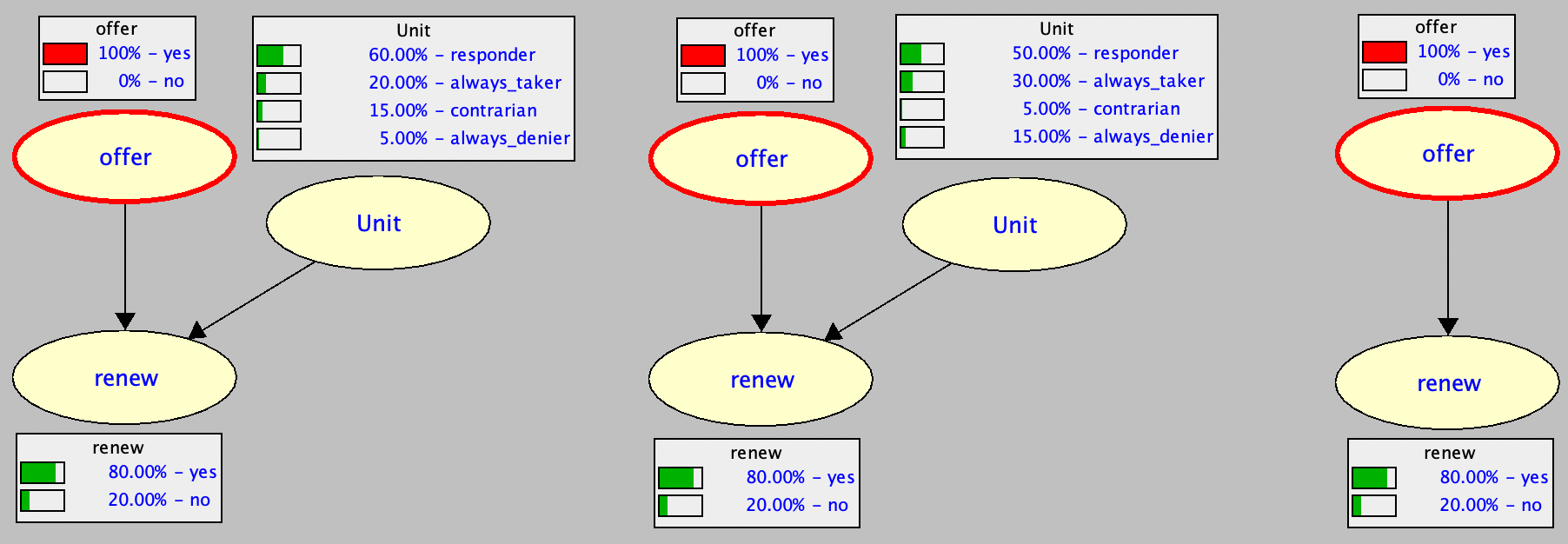 Example inference on X,Y
All networks are equivalent
Counterfactual Reasoning examples
we made an offer to a customer and she renewed
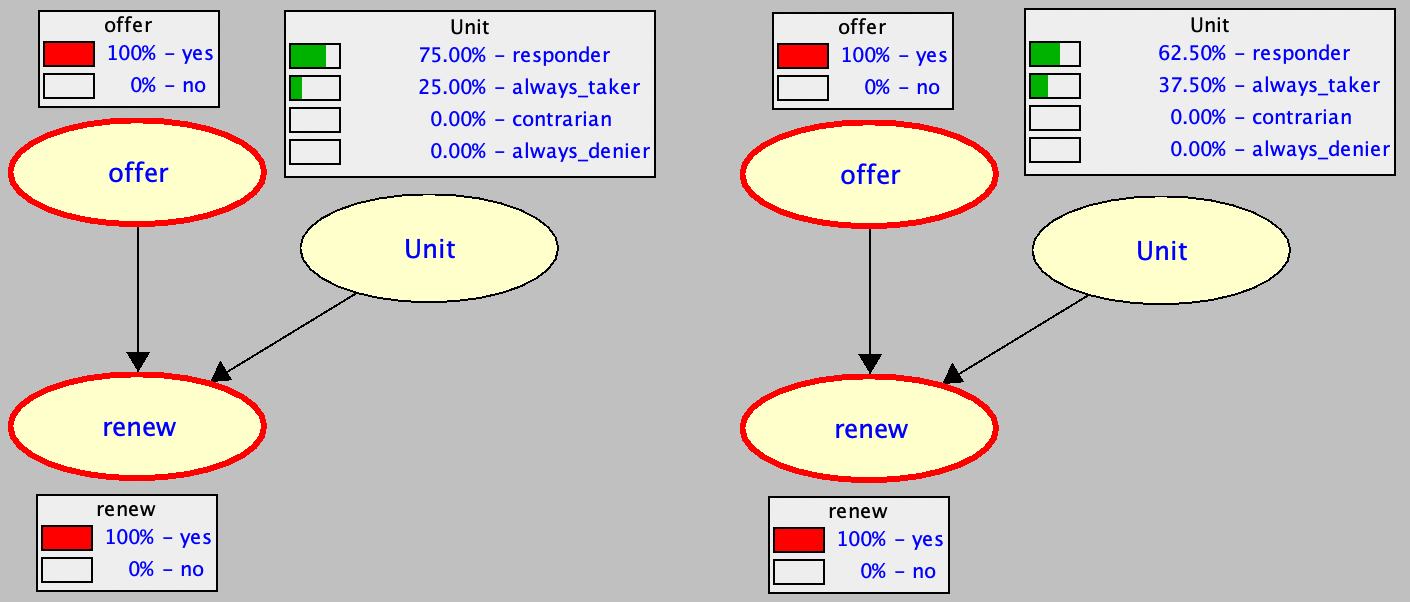 probability of this observation is 40% in both models
Counterfactual Reasoning examples
what is the probability she would not have renewed had we not made the offer?
model 1
hypothetical world
real world
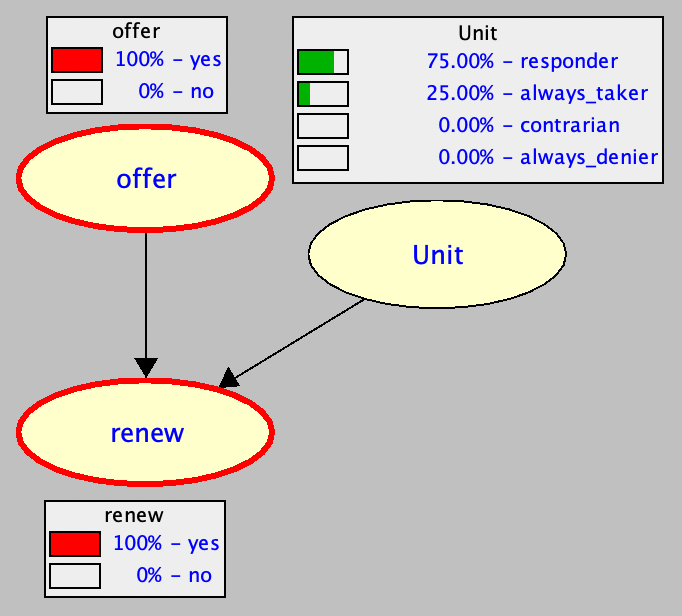 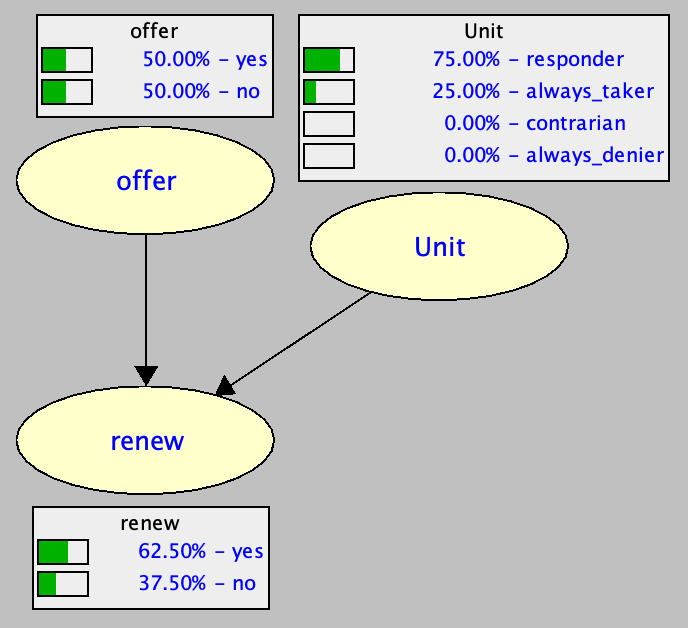 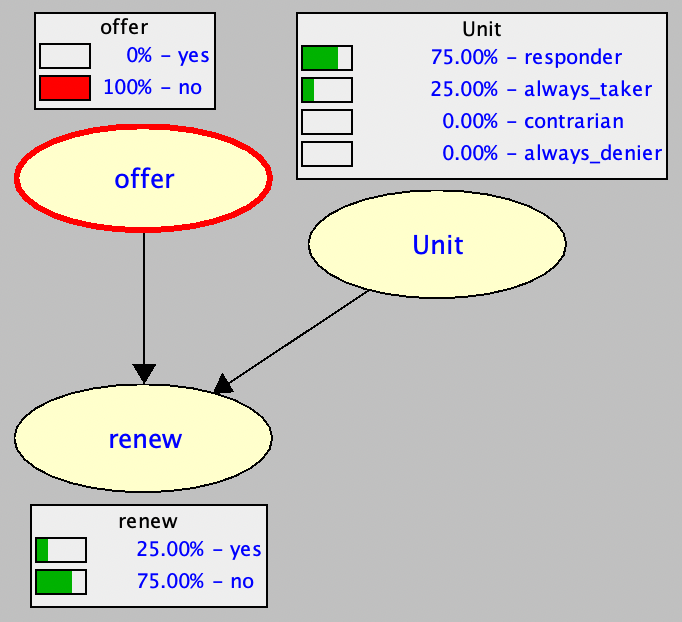 Probability of Necessity (PN) = 75%
Counterfactual Reasoning examples
what is the probability she would not have renewed had we not made the offer?
model 2
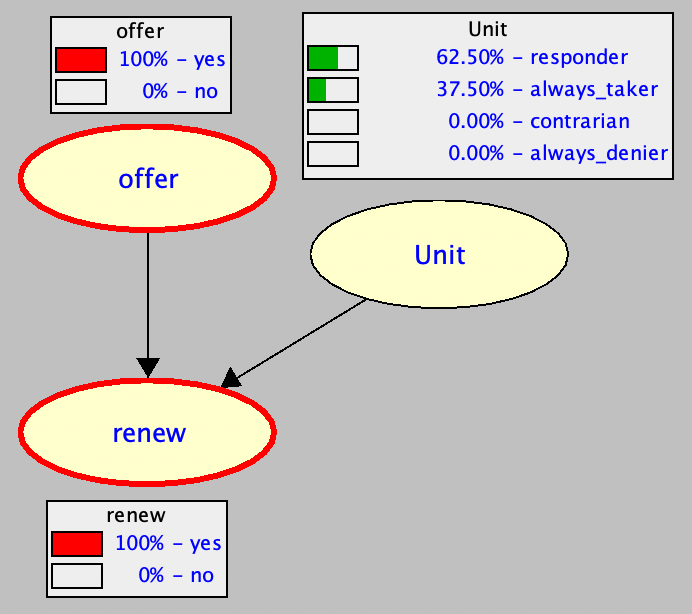 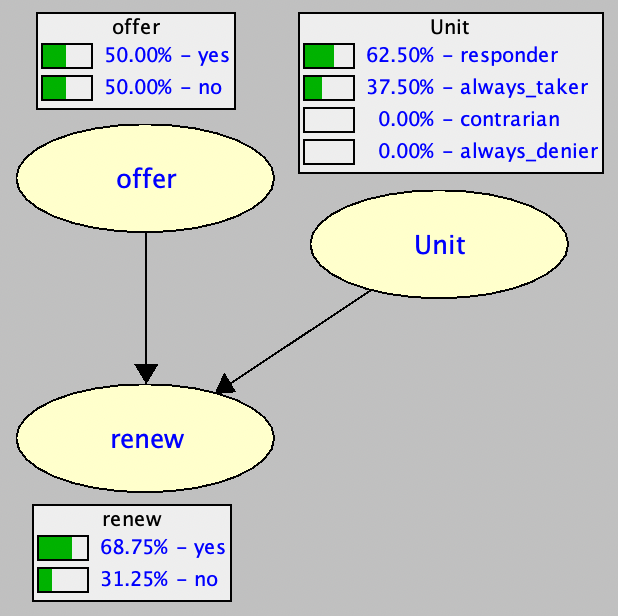 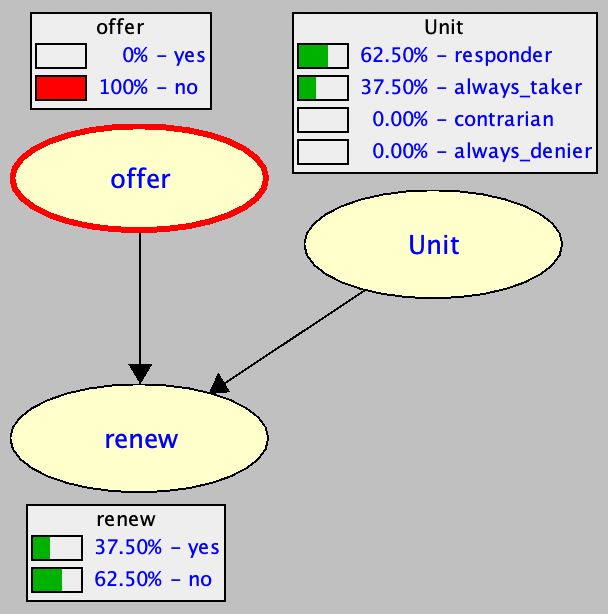 Probability of Necessity (PN) = 62.5%
Counterfactual Reasoning examples
what is the probability she would have renewed had we not made the offer?
model 2
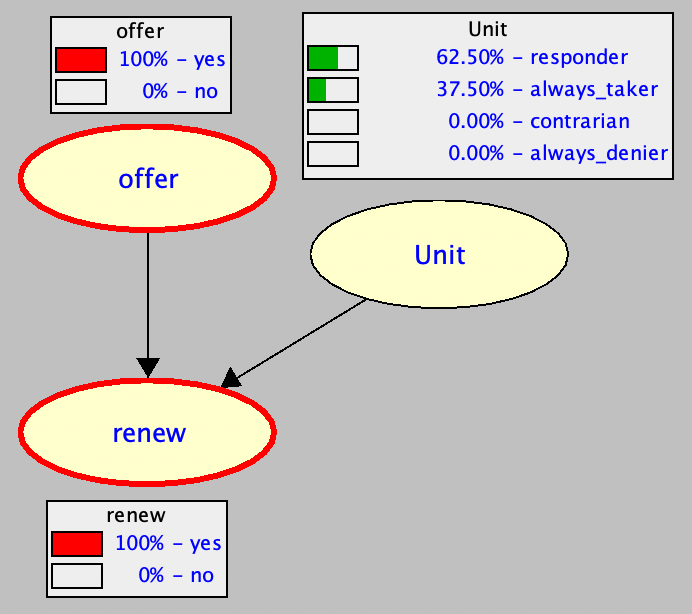 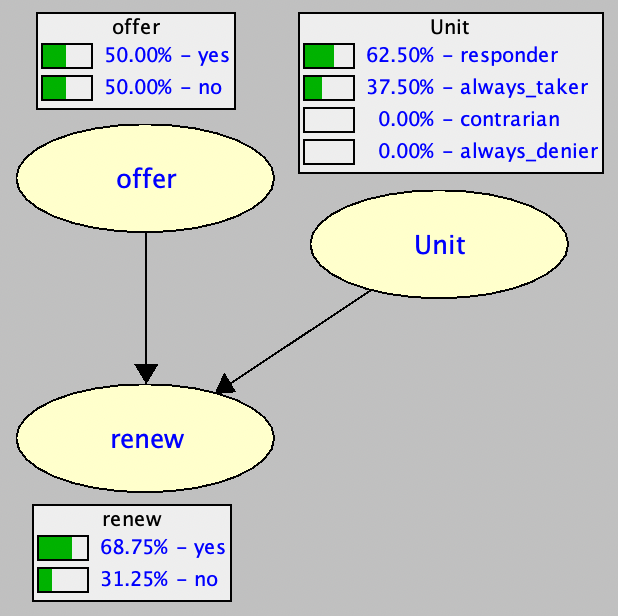 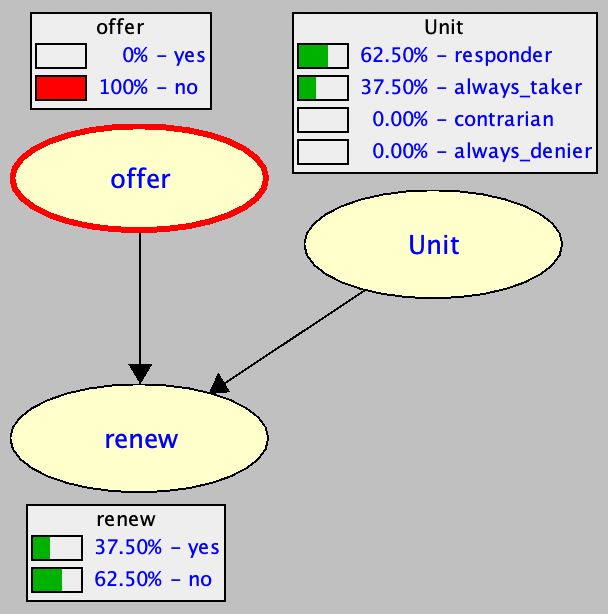 the two models have the same distribution over observables (offer, renew)
the two models have the same causal effect for offer on renew
the two models have different probability of necessity
Probability of Necessity (PN) = 37.5%
Probability of Necessity PN
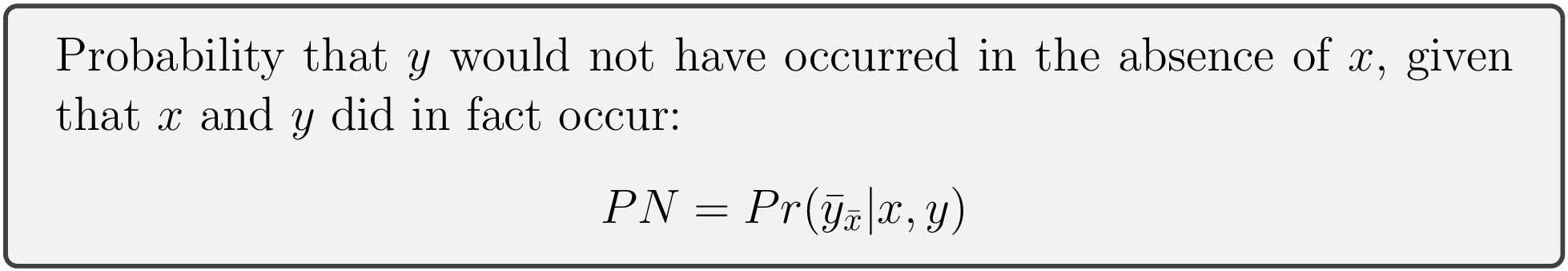 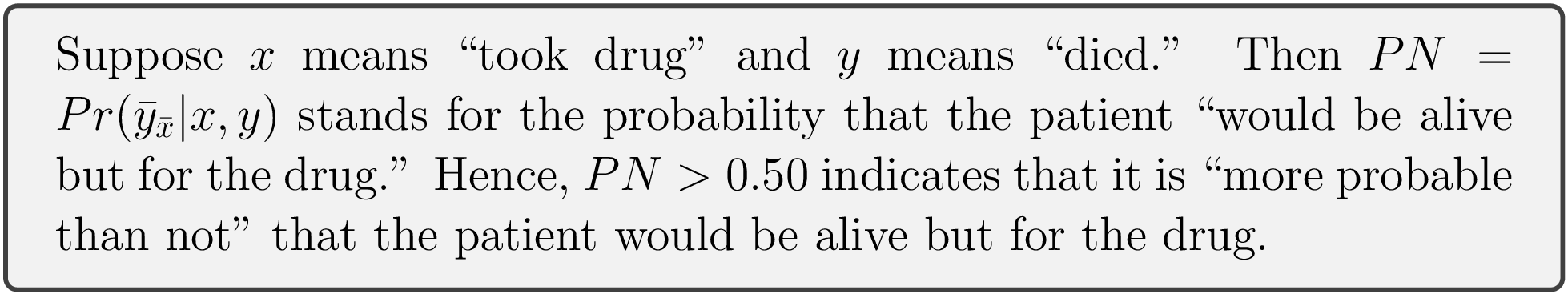 Probability of Sufficiency PS
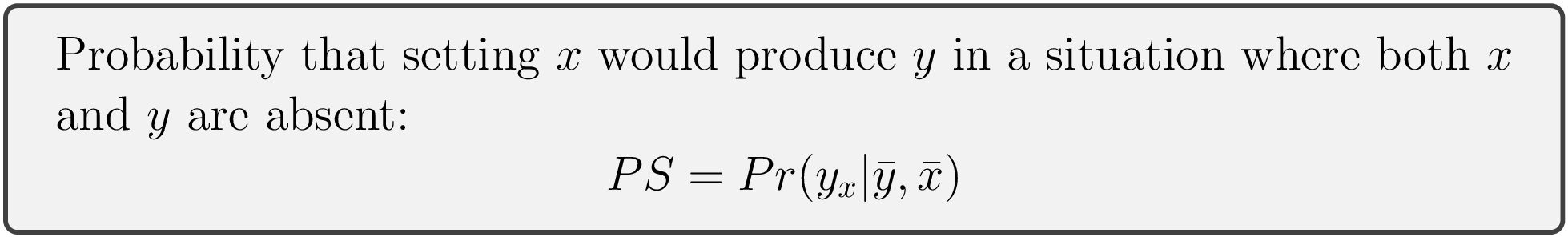 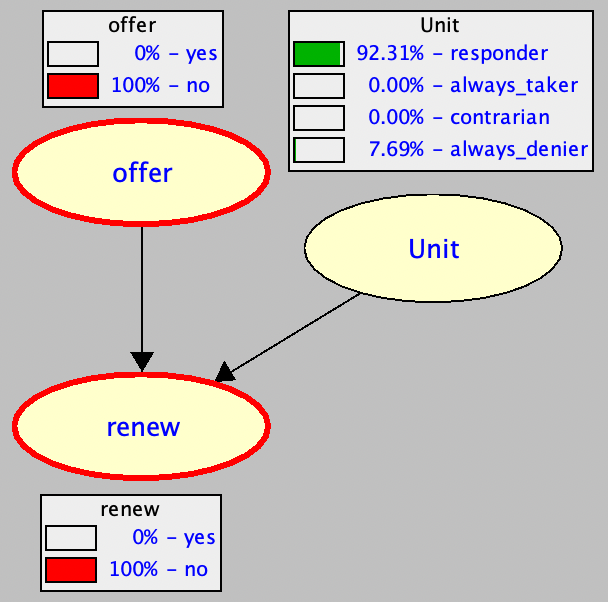 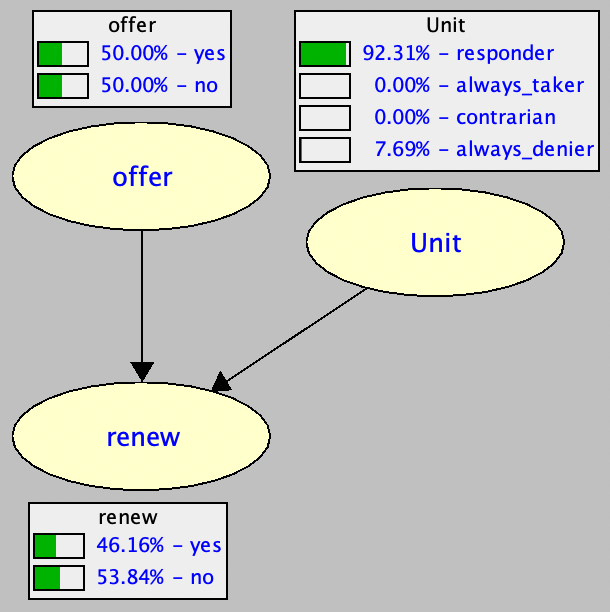 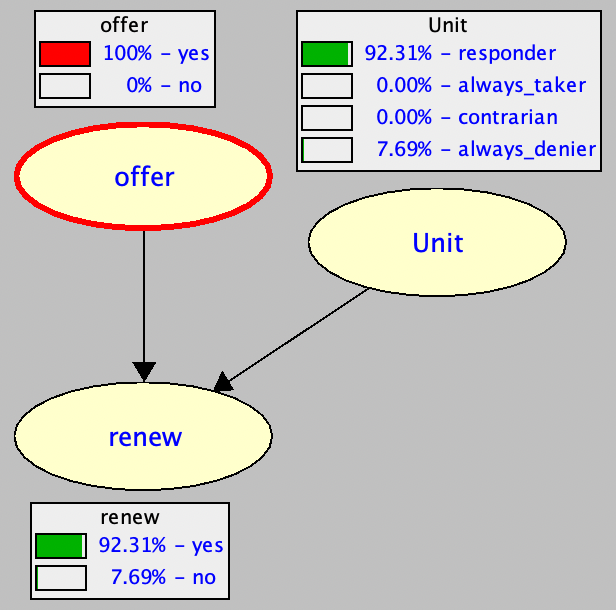 Probability of Sufficiency (PS) = 92.31%
Twin Network Technique
network
twin 
network
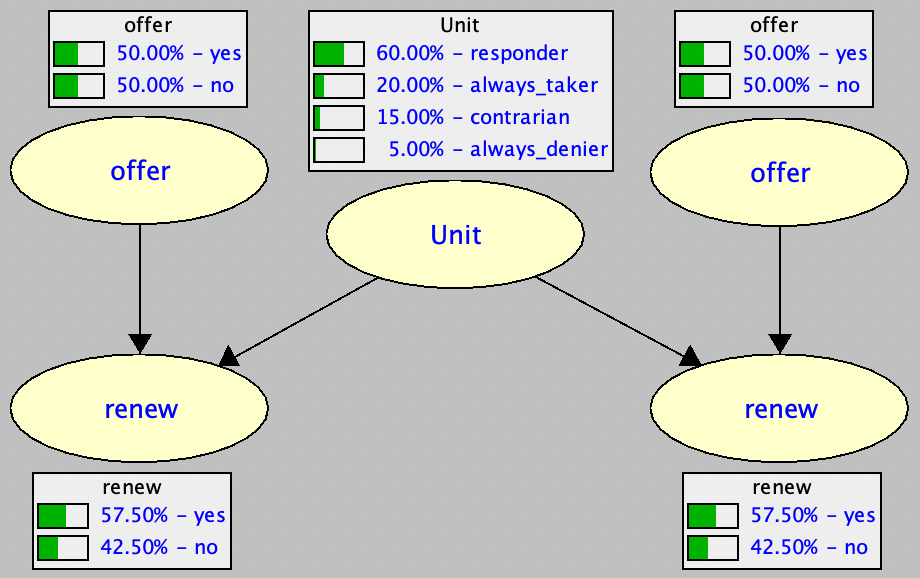 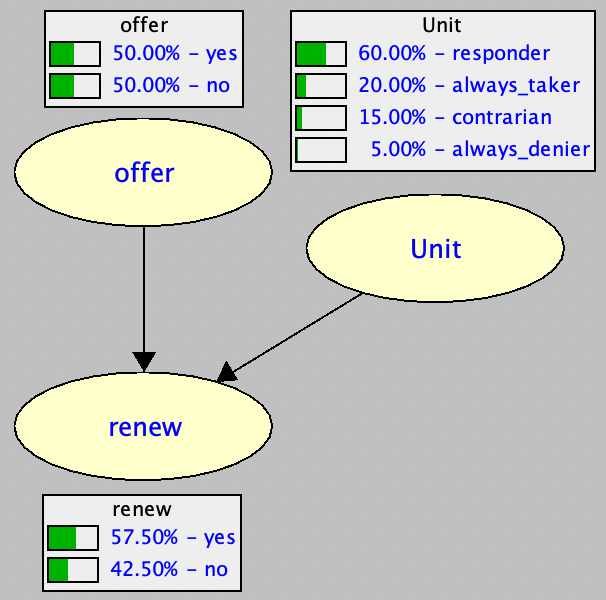 real 
situation
hypothetical 
situation
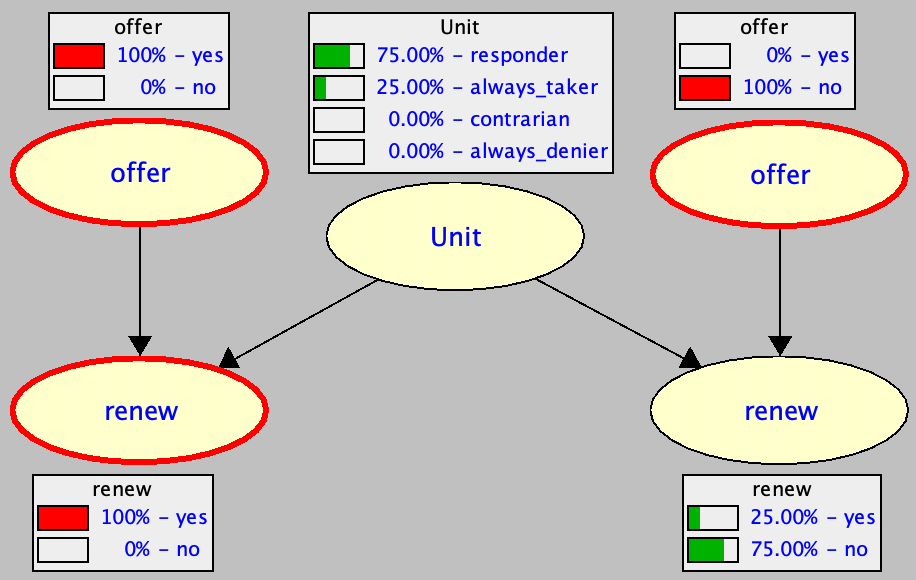 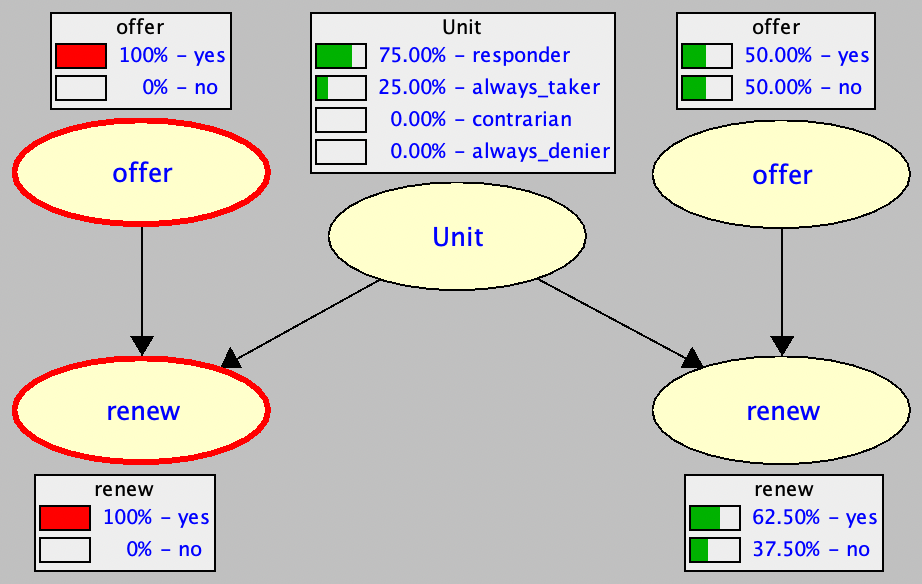 Probability of Necessity (PN) = 75%
Probability of Necessity and Sufficiency PNS
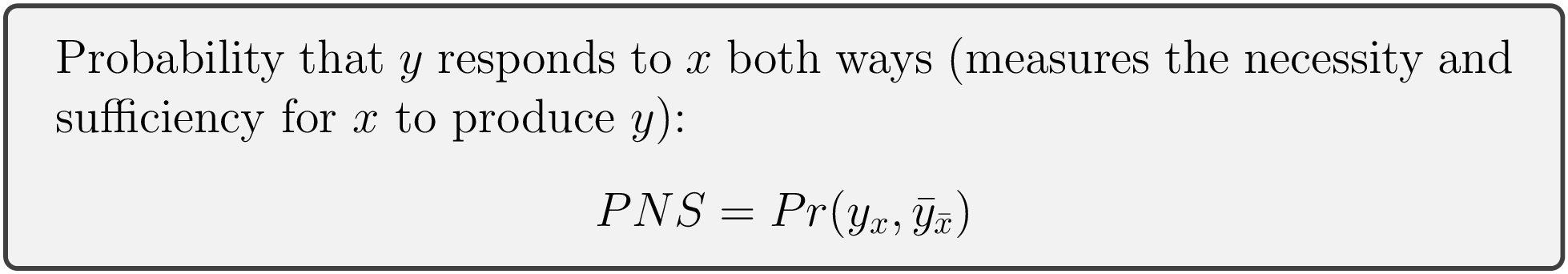 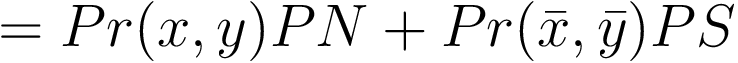 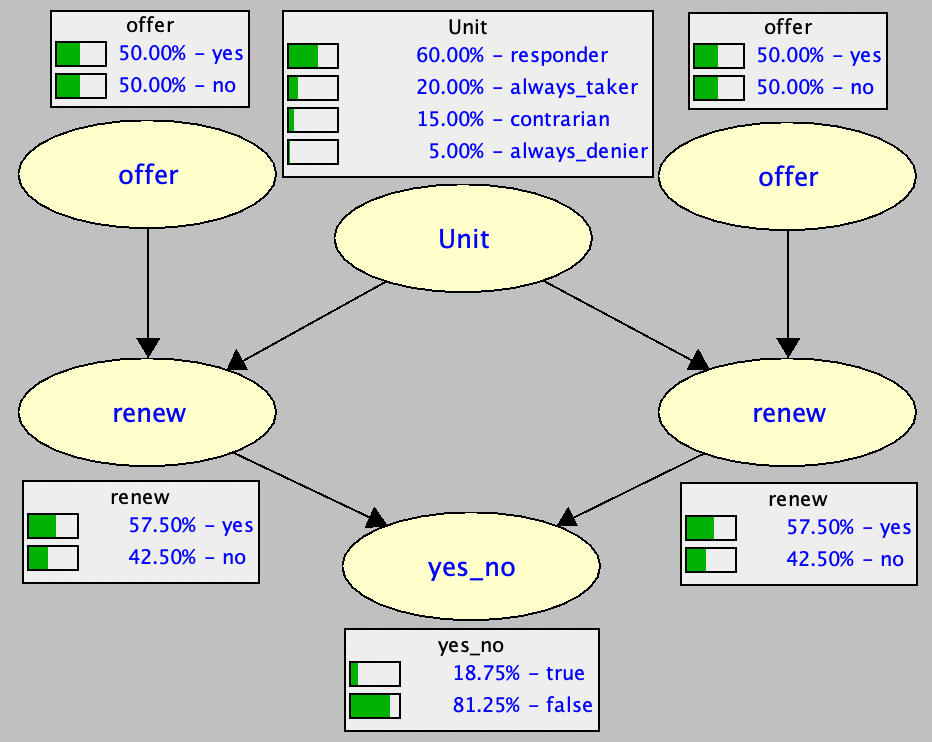 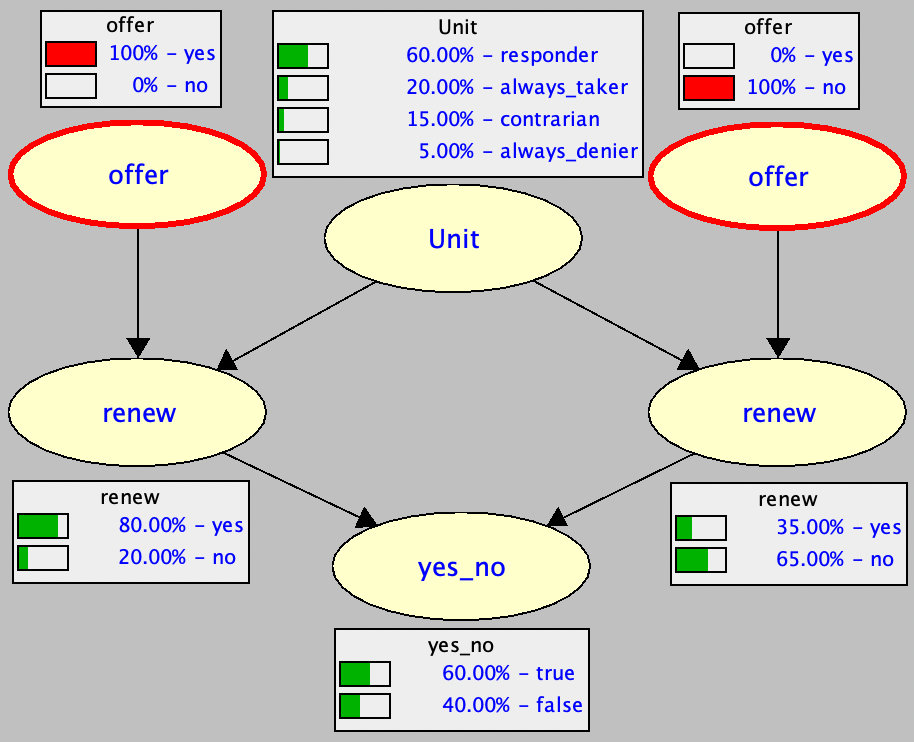 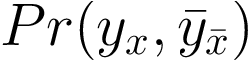 Key Insight behind counterfactual reasoning
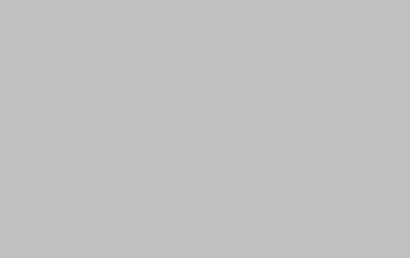 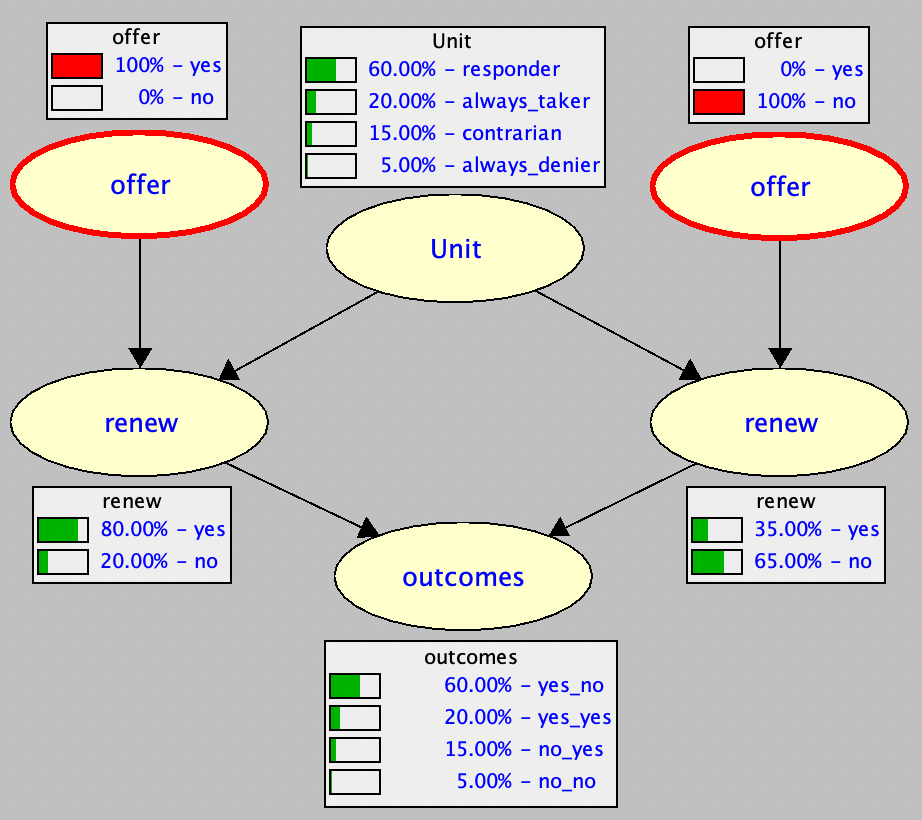 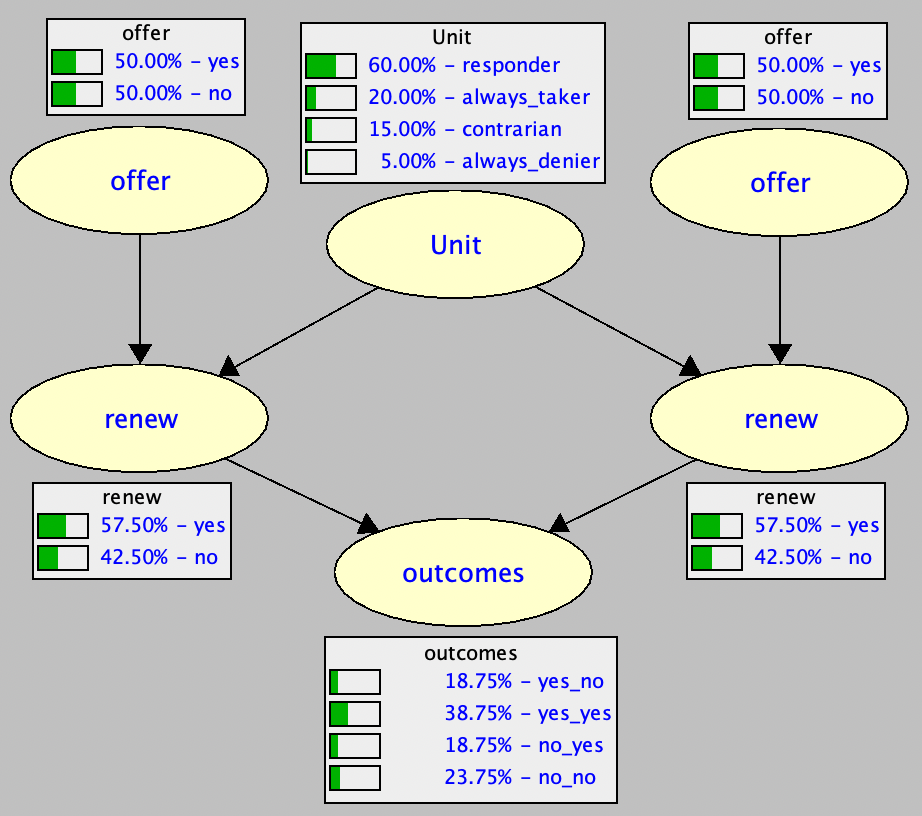 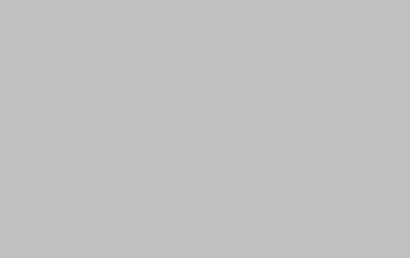 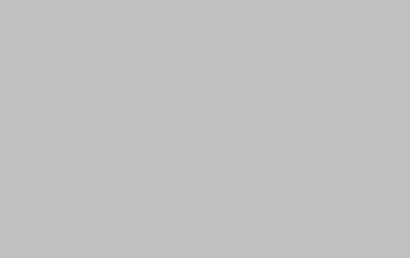 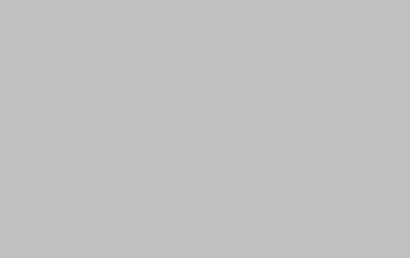 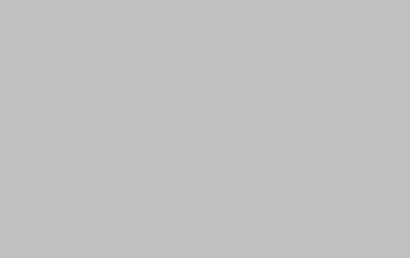 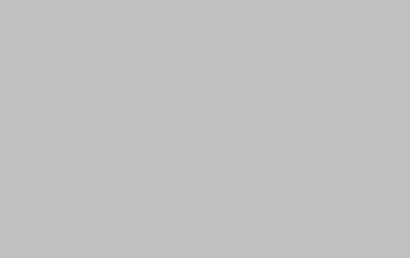 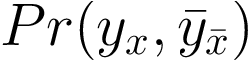 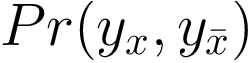 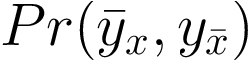 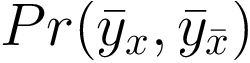 Monotonicity intuitively
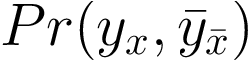 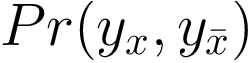 local version
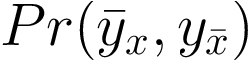 no contrarians
= 0
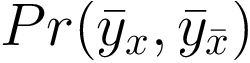 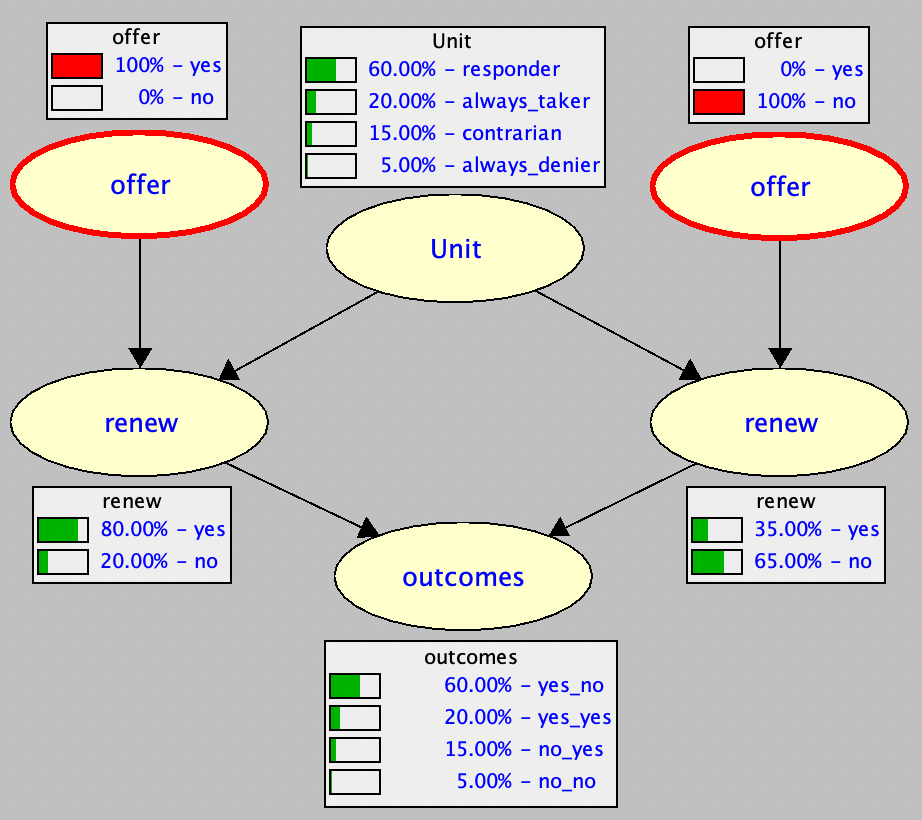 no customers who will notrenew if offered but will 
renew if not offered
no patients who will dieif they take drug but willsurvive if they don’t
Other Counterfactual Quantities
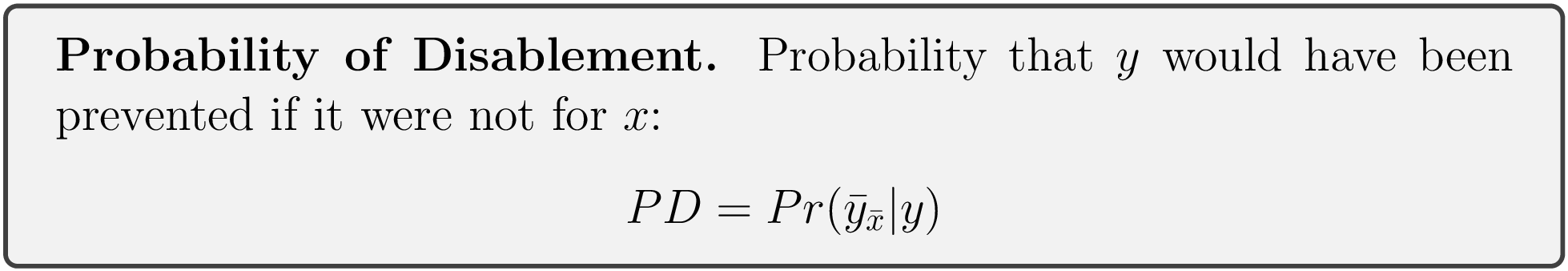 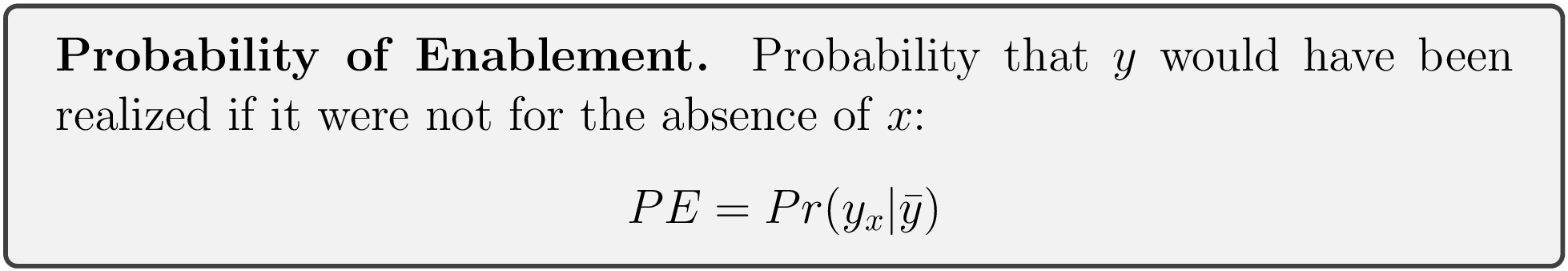 Interventional Reasoning may not be enough
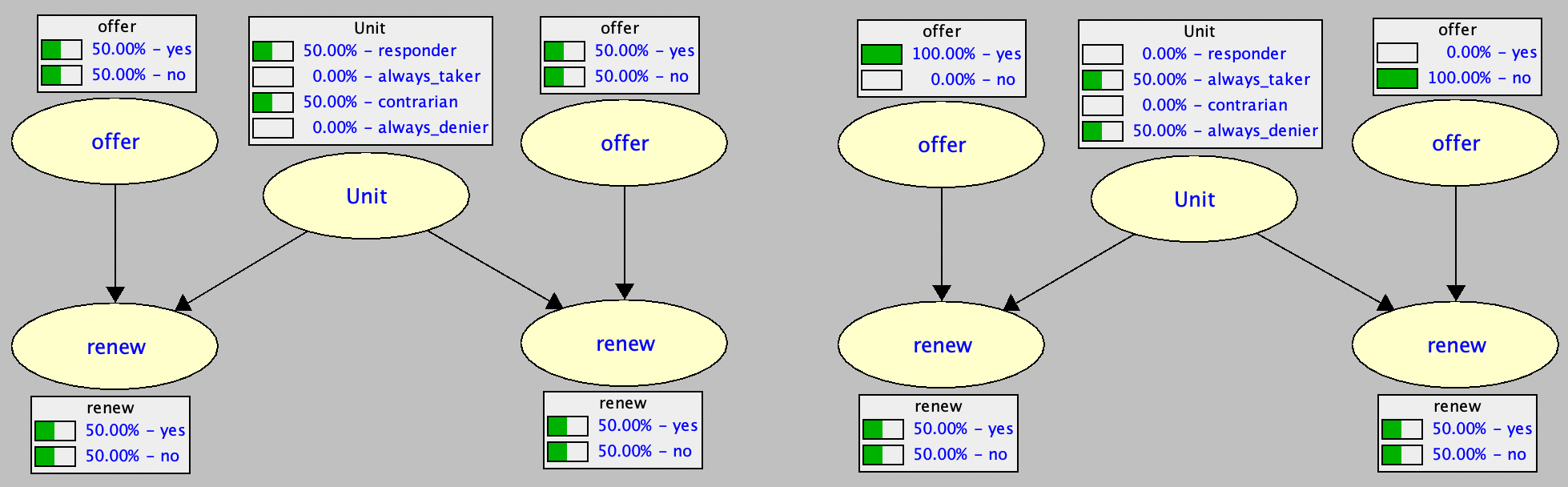 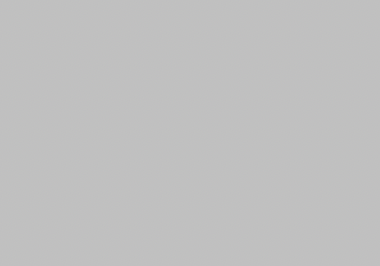 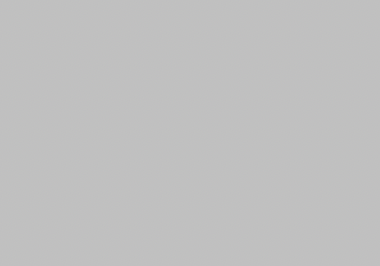 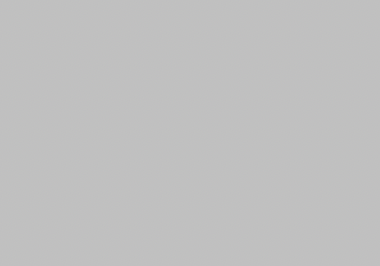 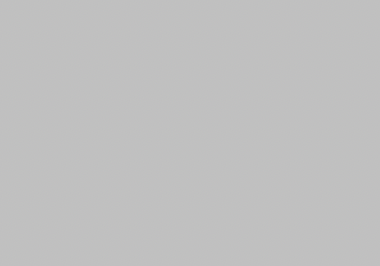 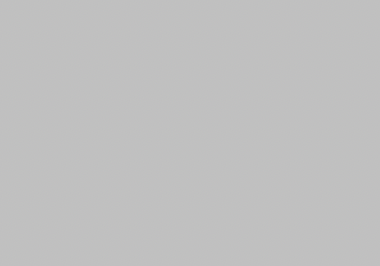 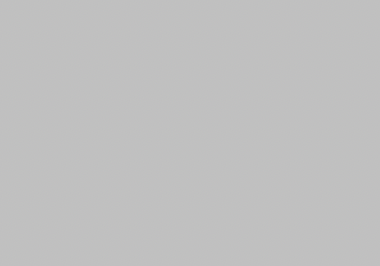 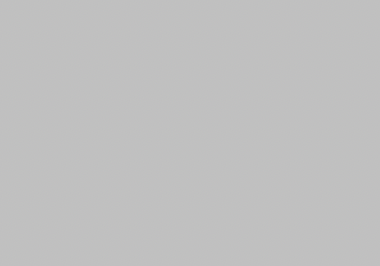 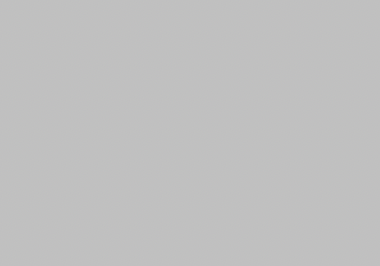 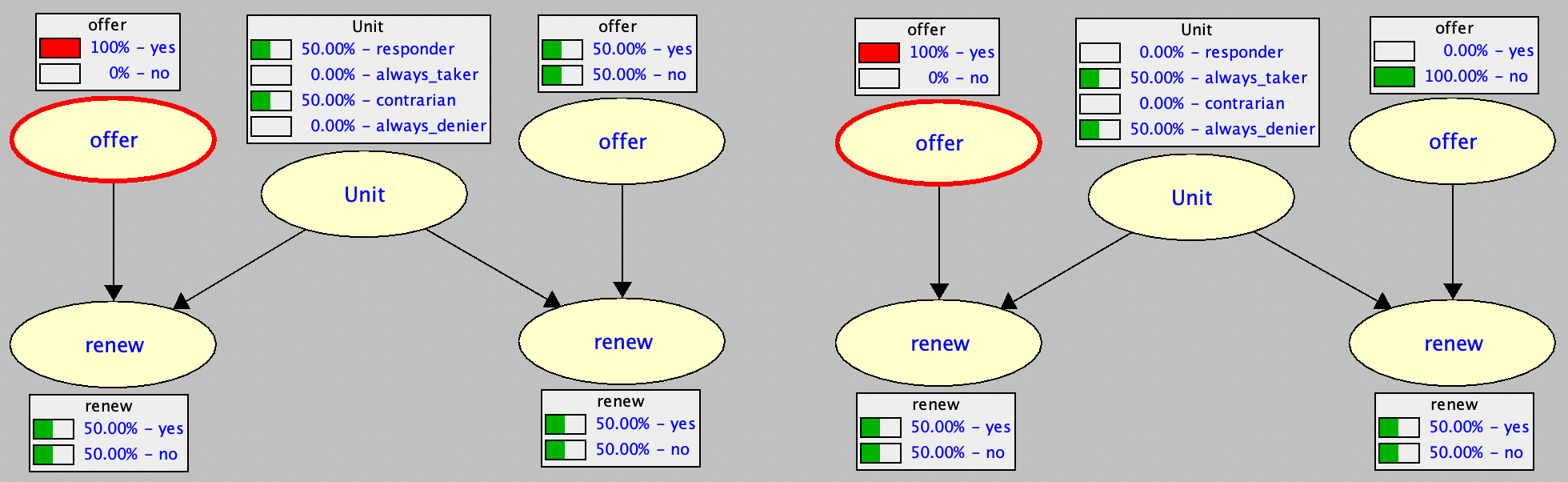 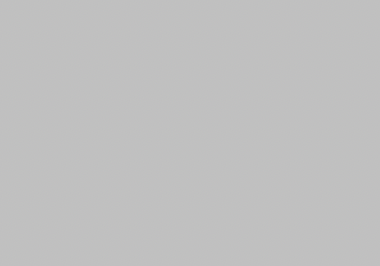 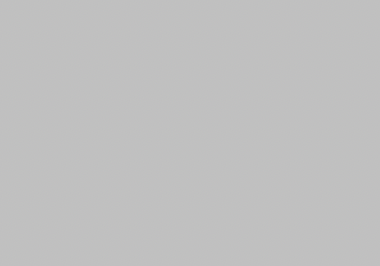 Causal
Effect
CE = 50 %
Causal
Effect
CE = 50 %
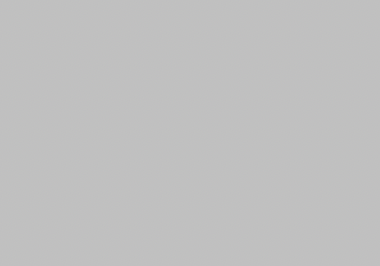 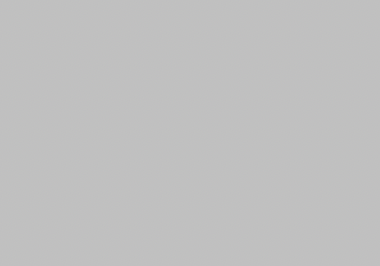 Interventional Reasoning may not be enough
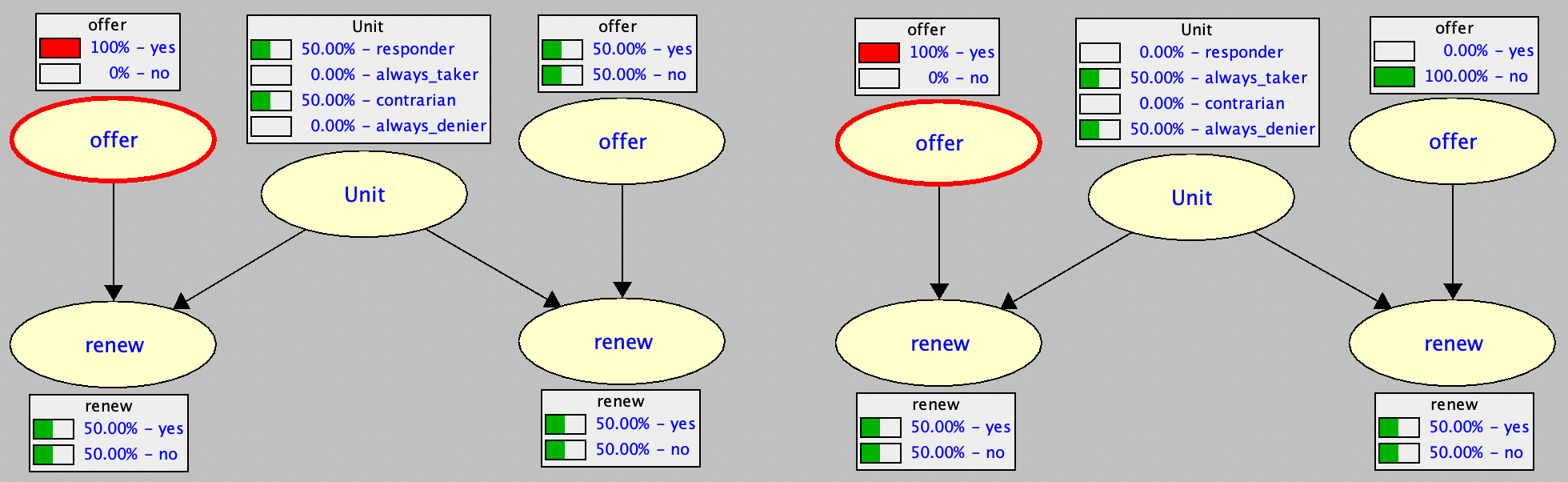 Causal
Effect
CE = 50 %
Causal
Effect
CE = 50 %
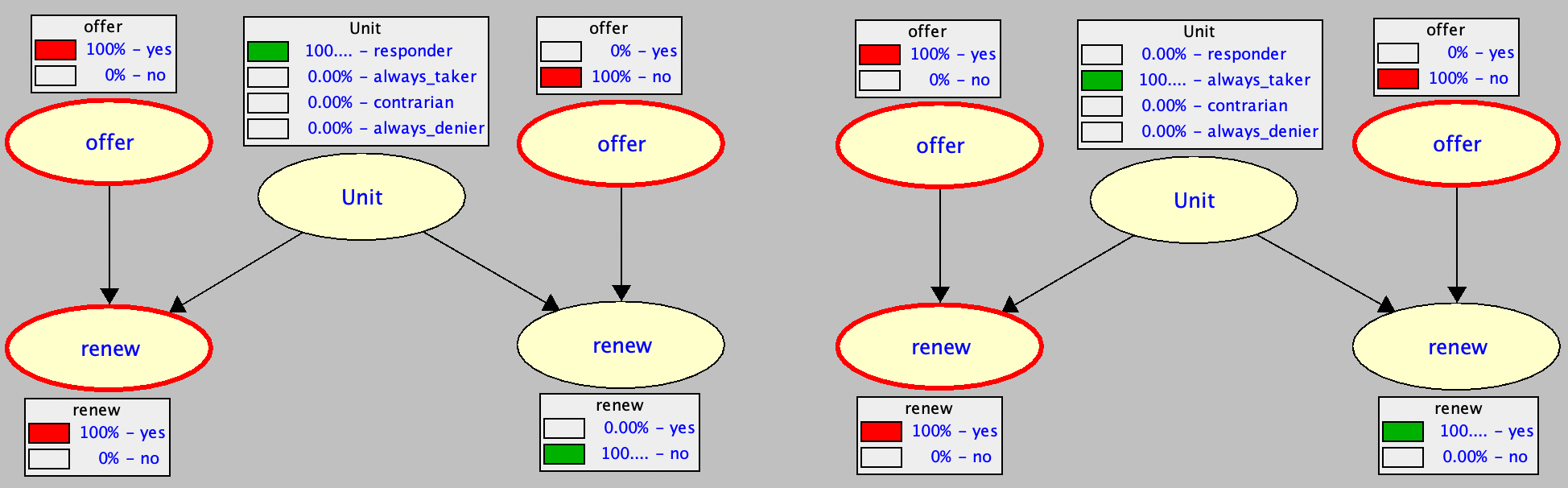 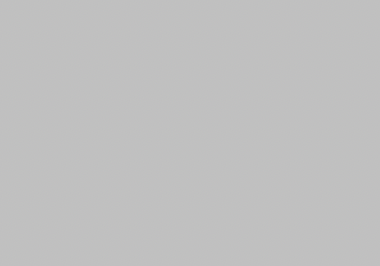 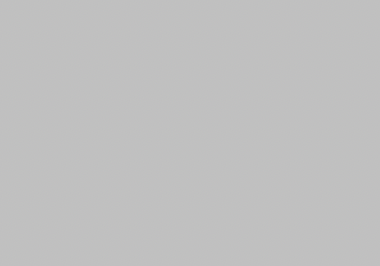 Probability ofNecessity
PN = 0 %
Probability ofNecessity
PN = 100 %
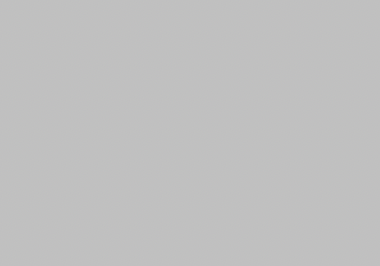 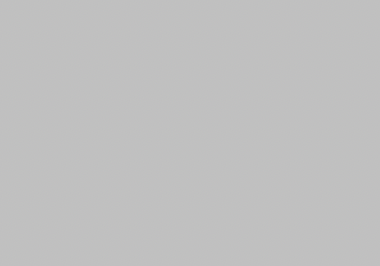 Local vs Global Counterfactuals
We focused so far on the simple case where X is a parent of Y
This facilitated the discussion of two pillars of counterfactual reasoning: 
The extra information we need and why we need it
Transferring information from one situation into another (possibly conflicting one)
Counterfactual reasoning is not restricted to the simple case X  Y
We next provide a more general and formal treatment
The Information Hierarchy
Associational reasoning: Bayesian network
Interventional reasoning: Causal Bayesian network(causal graph)
Counterfactual reasoning: Functional Bayesian network(functional dependencies)
interventional reasoning does not require a functional Bayesian network
structural causal model (SCM) is normally used instead of a functional Bayesian network
Structural Causal Model SCM
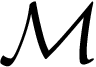 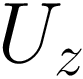 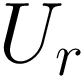 hidden
Exogenous Variables
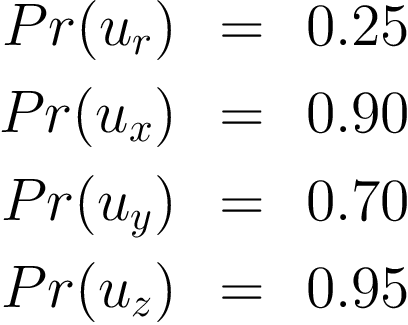 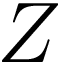 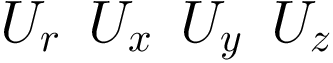 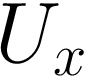 Endogenous Variables
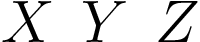 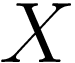 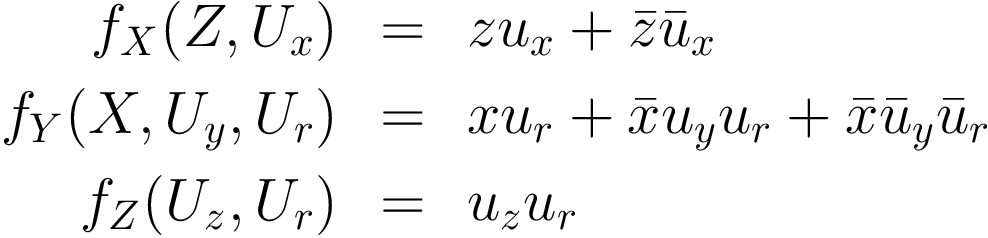 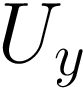 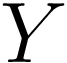 Example from: On Pearl’s hierarchy and the foundations of causal inference, Bareinboim el al.
Sub-Model interventions
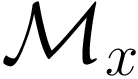 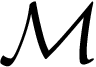 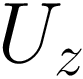 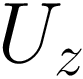 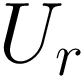 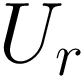 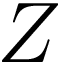 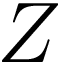 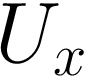 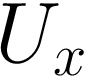 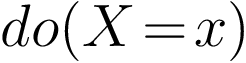 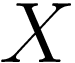 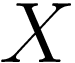 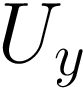 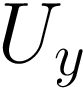 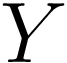 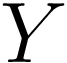 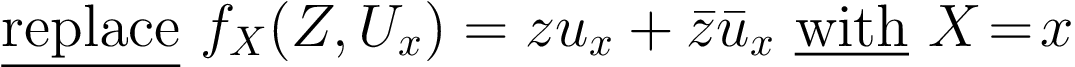 Syntax & Semanticscounterfactuals (and interventions)
Worlds
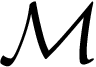 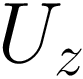 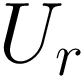 World: instantiation of exogenous variables
The states of endogenous variables are fixed in a world
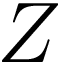 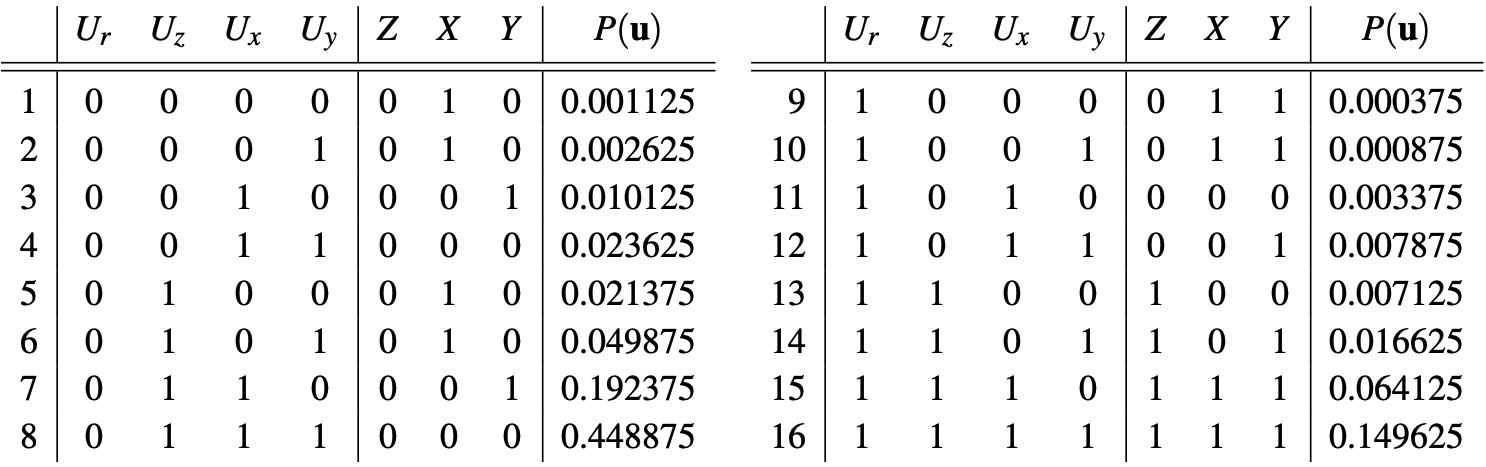 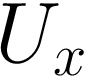 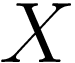 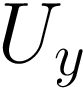 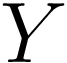 Definitions from: Causal Inference with Tractable Circuits, Darwiche
Probabilities of Counterfactuals
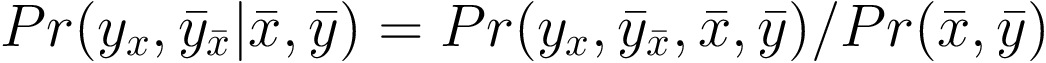 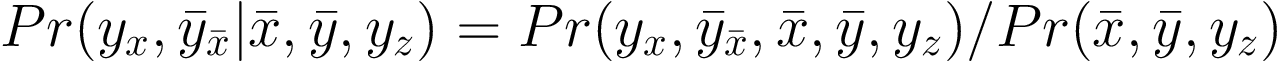 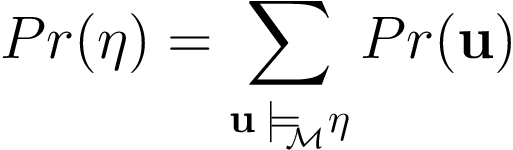 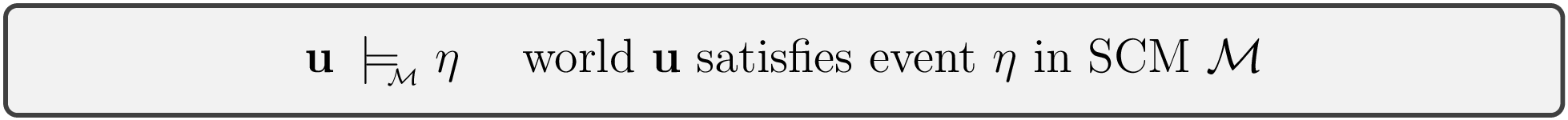 Events observational, interventional, counterfactual
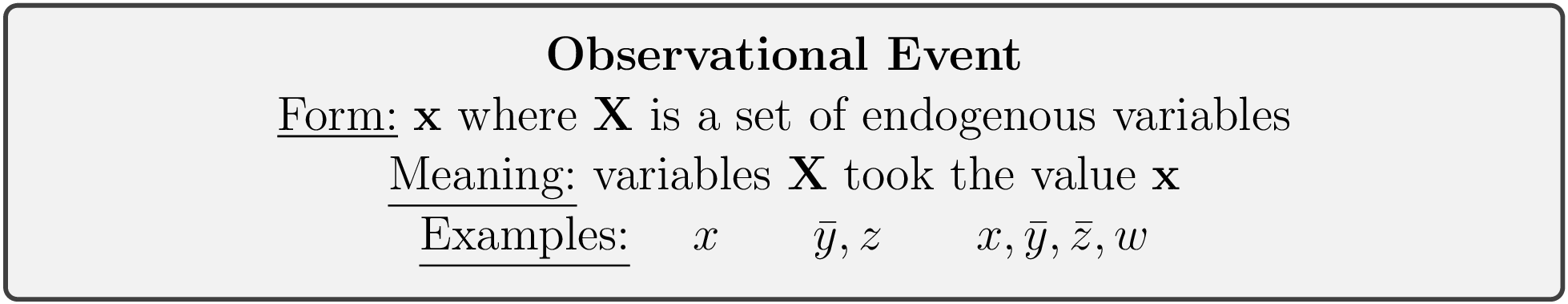 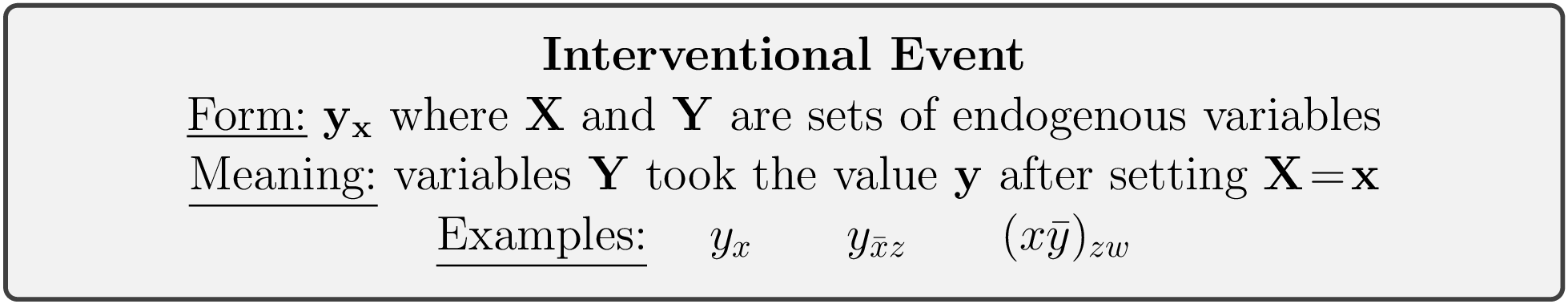 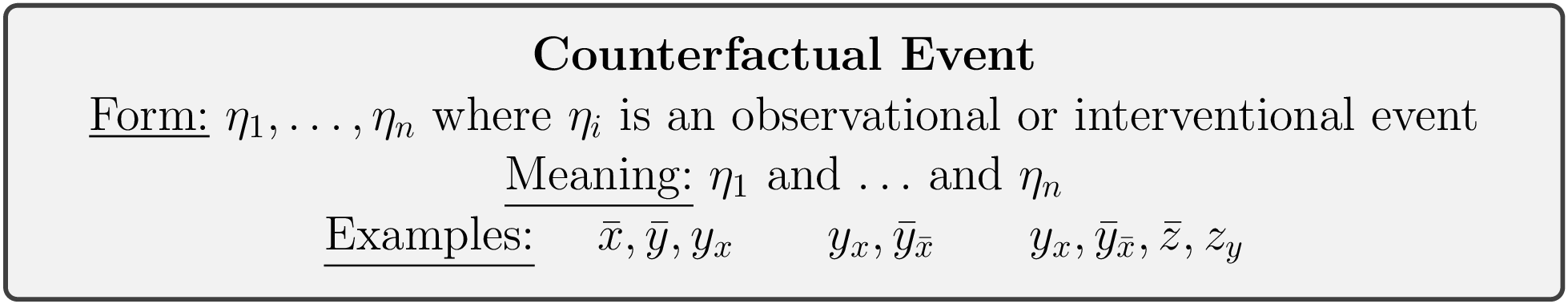 Satisfaction world satisfies event
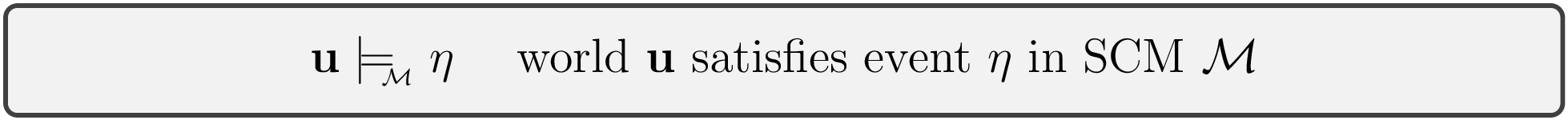 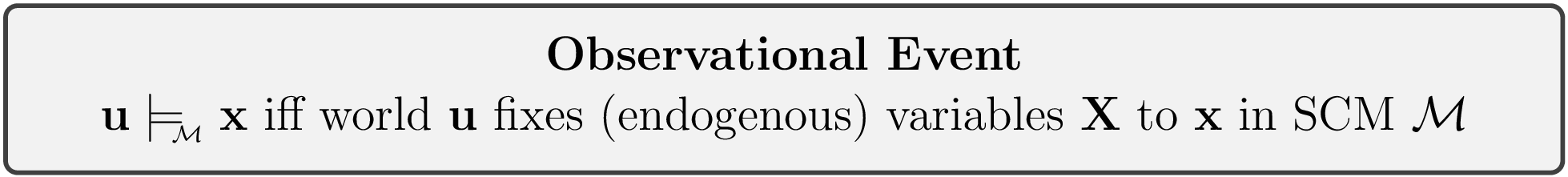 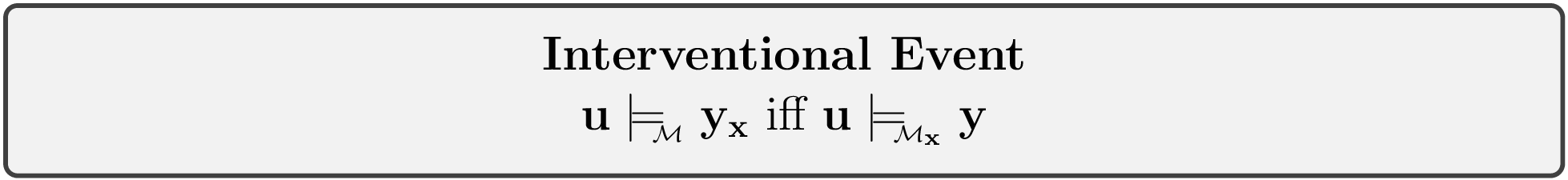 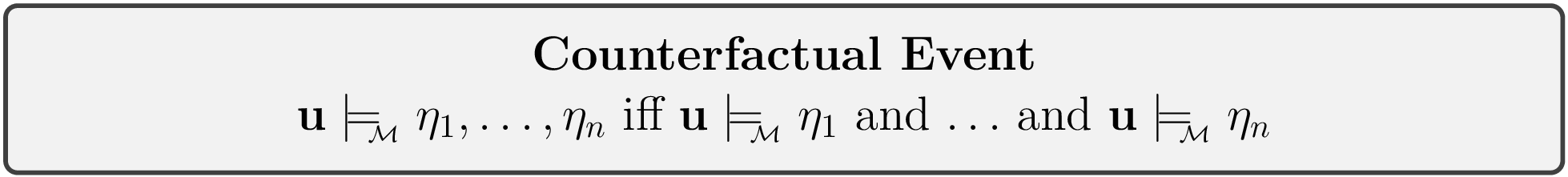 Example
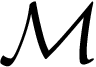 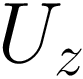 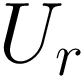 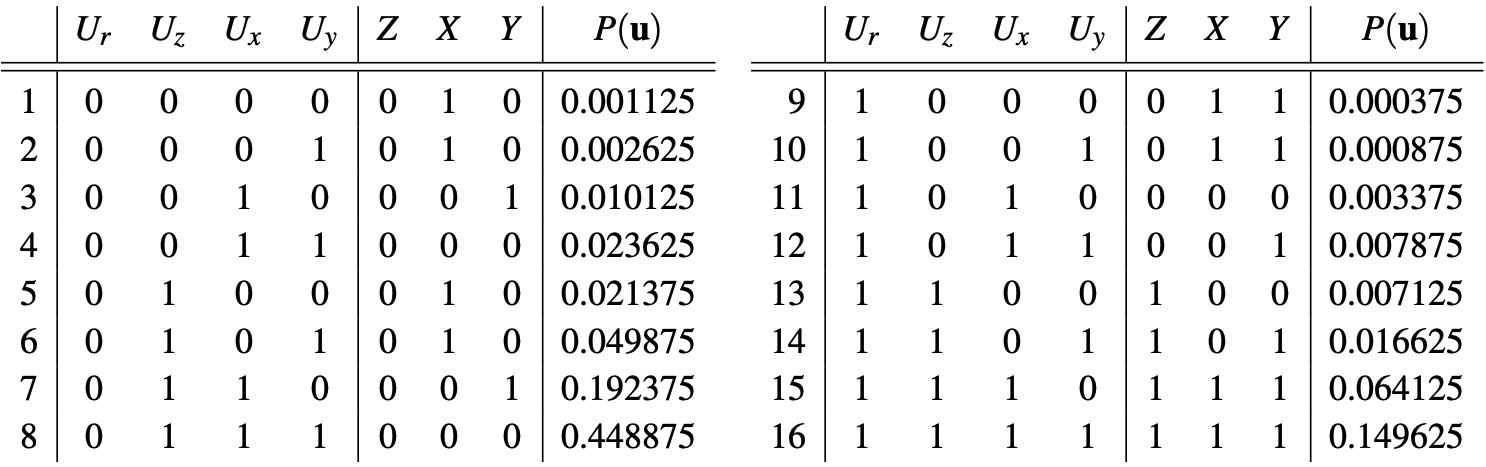 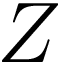 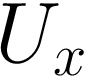 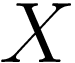 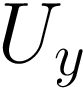 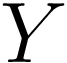 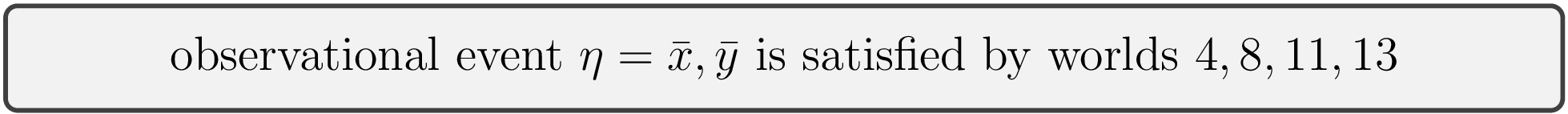 Example
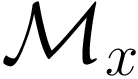 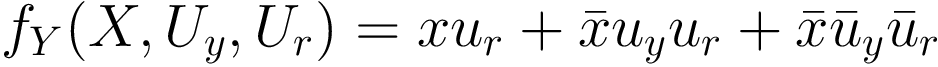 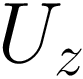 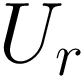 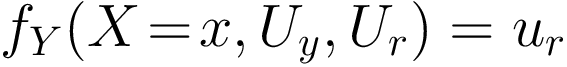 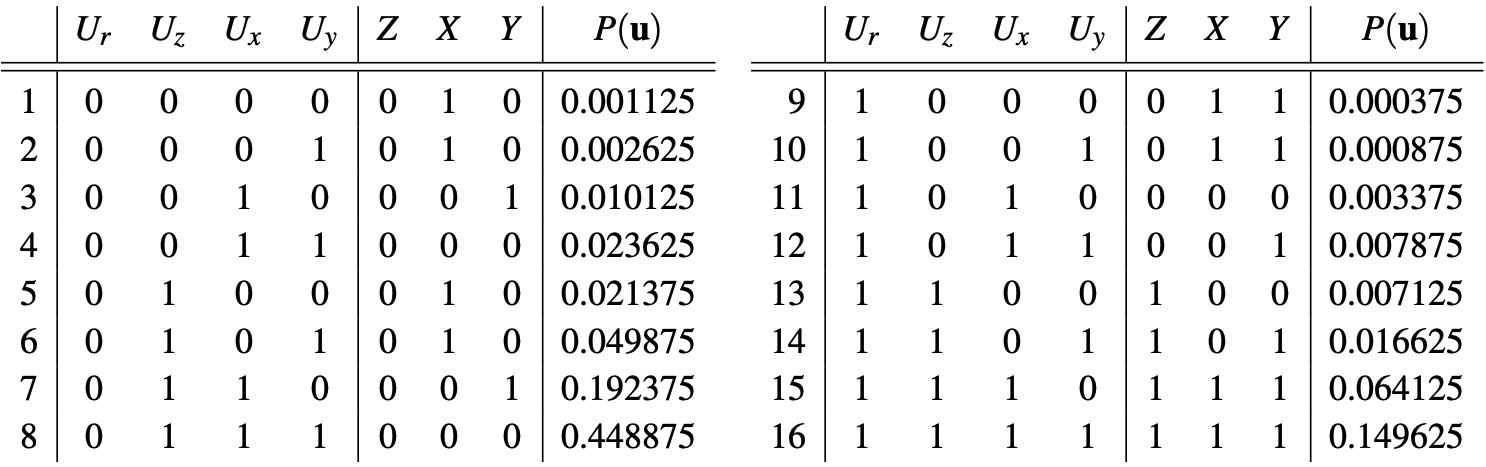 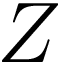 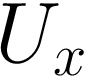 1
1
0
1
1
1
1
1
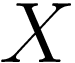 1
1
0
1
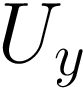 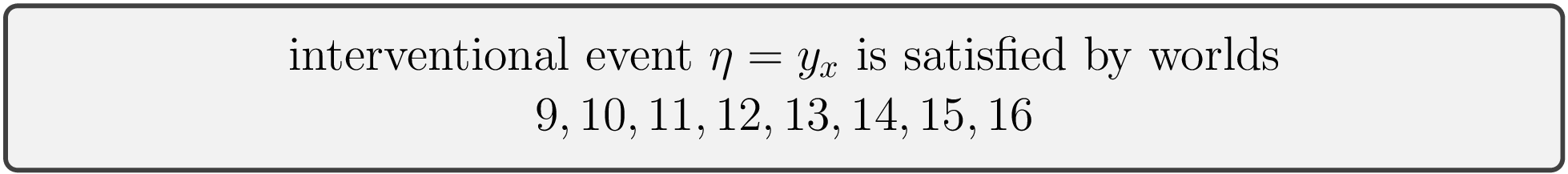 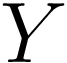 Example
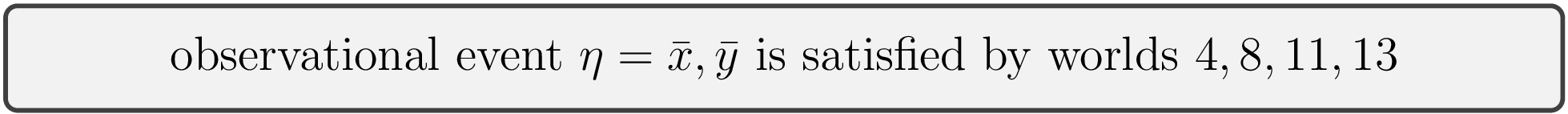 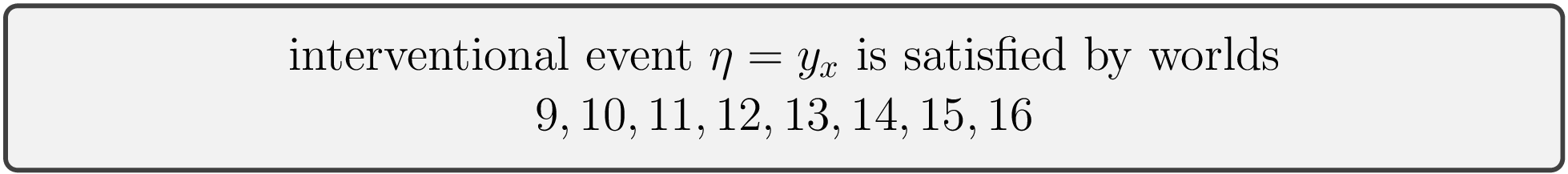 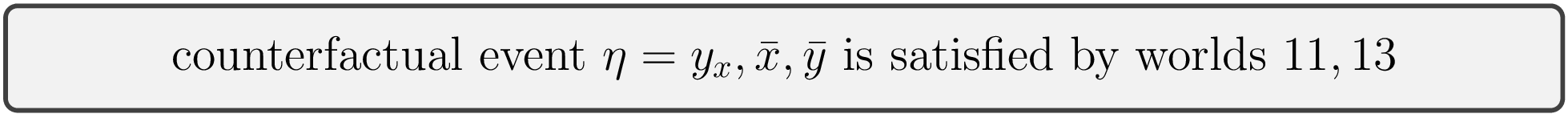 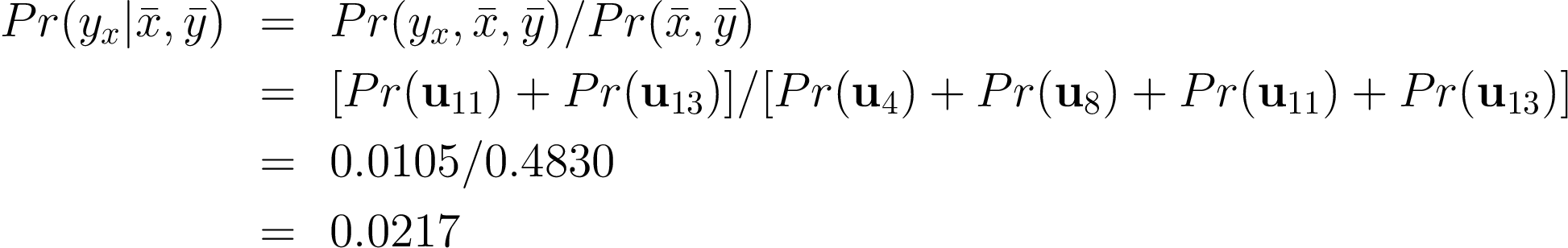 Exogeneity and Monotonicity revisited
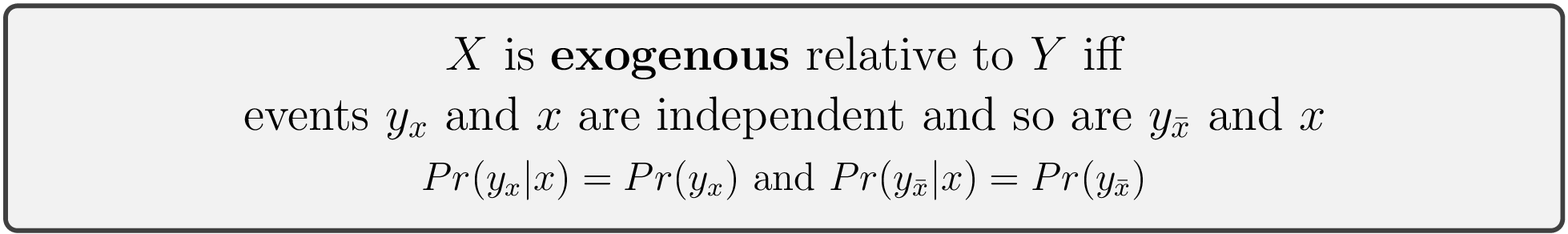 strong vs weak exogeneity
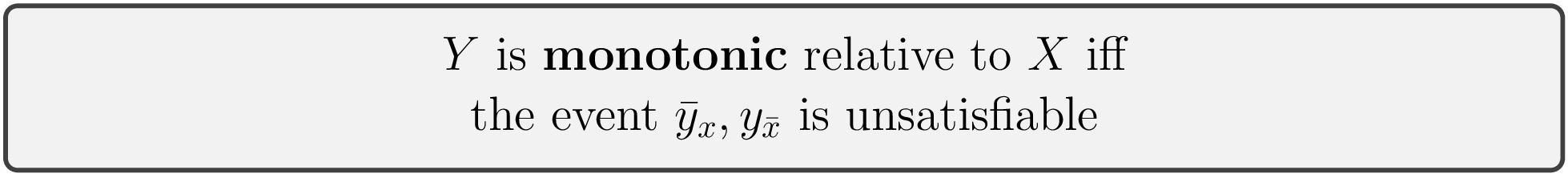 more general condition
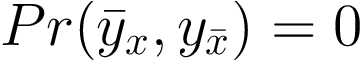 Beyond Prototypical Quantities
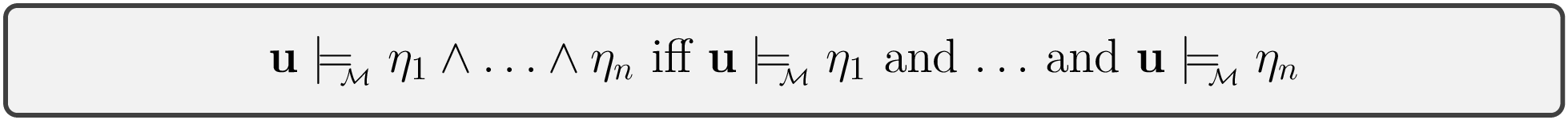 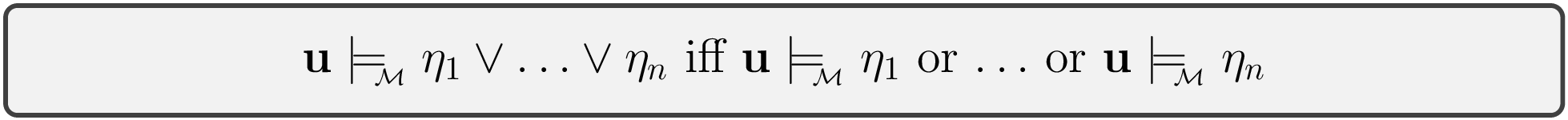 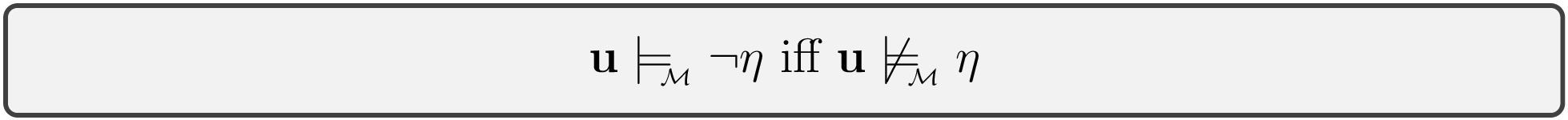 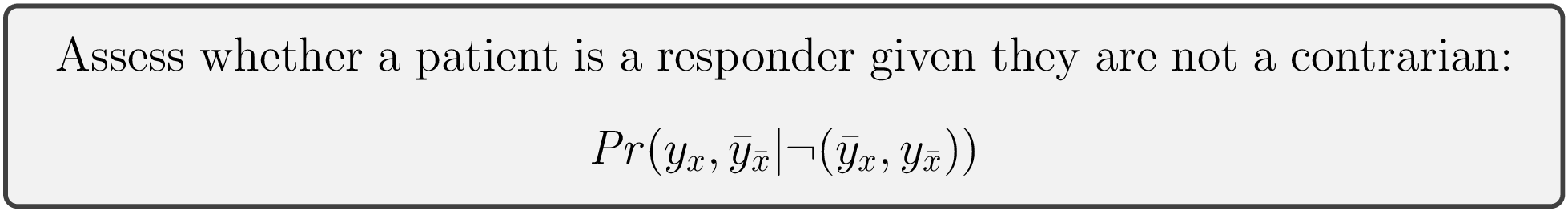 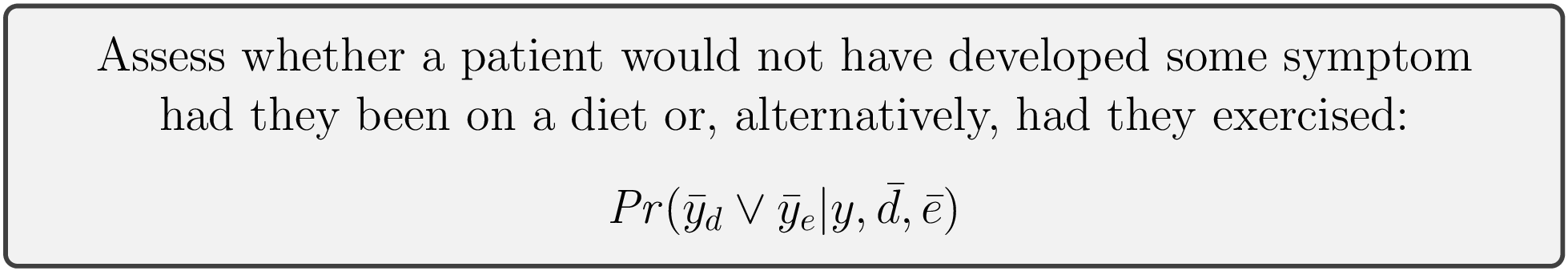 The Importance of Notation
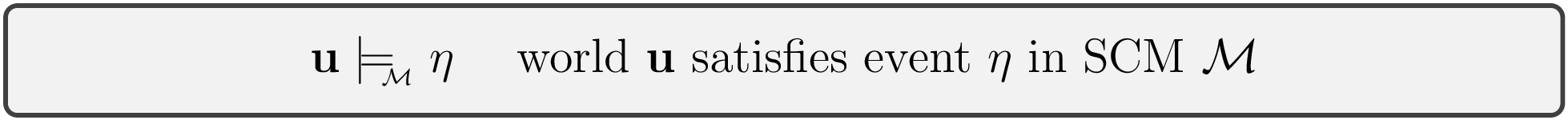 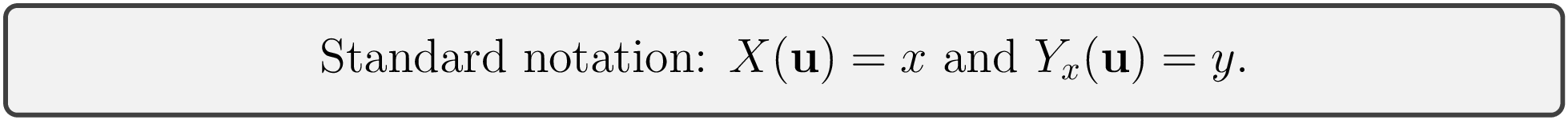 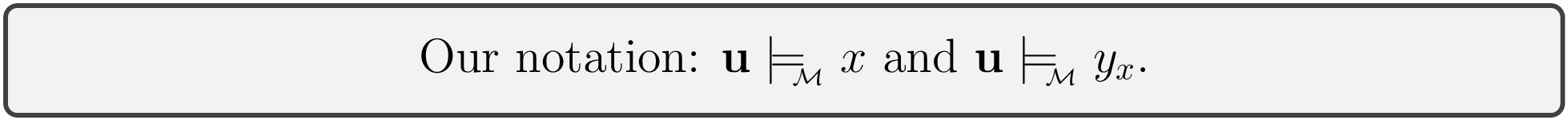 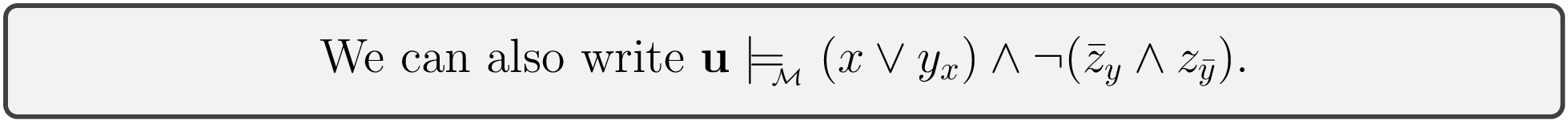 Identifiability probability of necessity and sufficiency
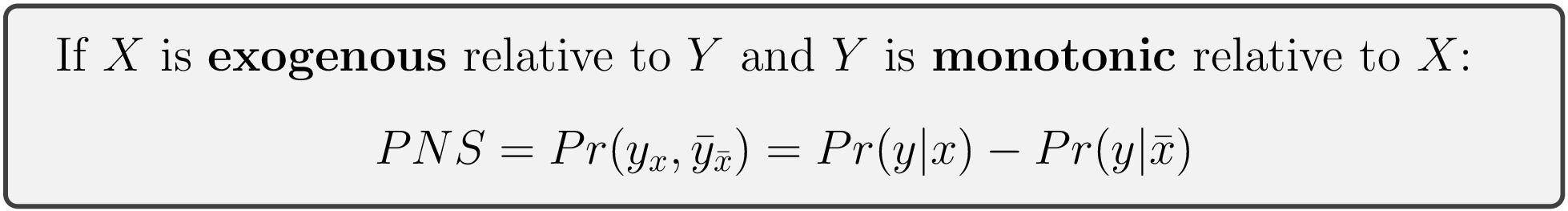 using observational data
Identifiability probability of necessity and sufficiency
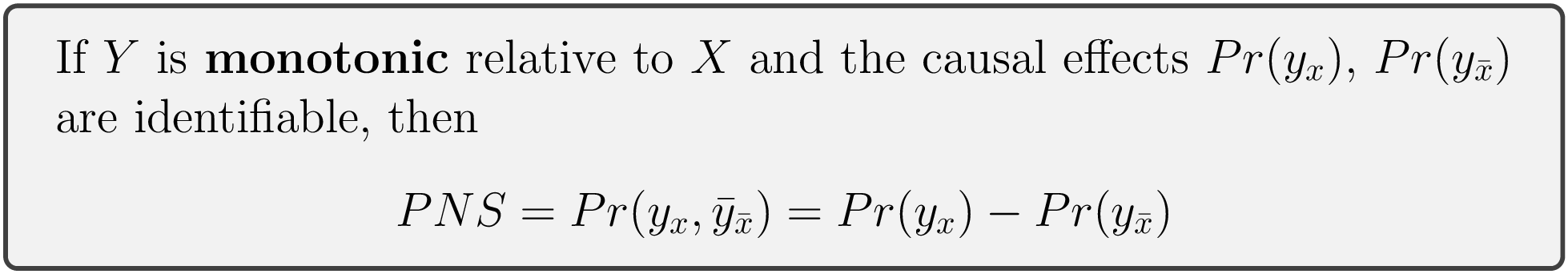 using observational data
Bounds on probability of necessity and sufficiency
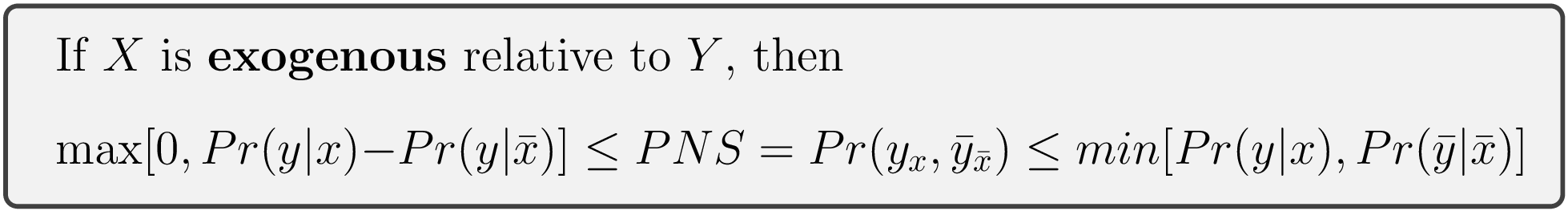 using observational data
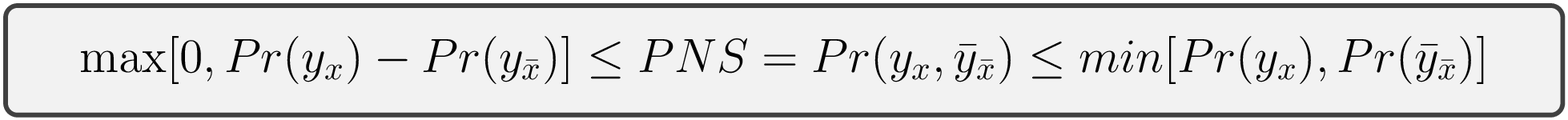 using interventional data
Bounds on probability of necessity and sufficiency
last few pages of Causality book
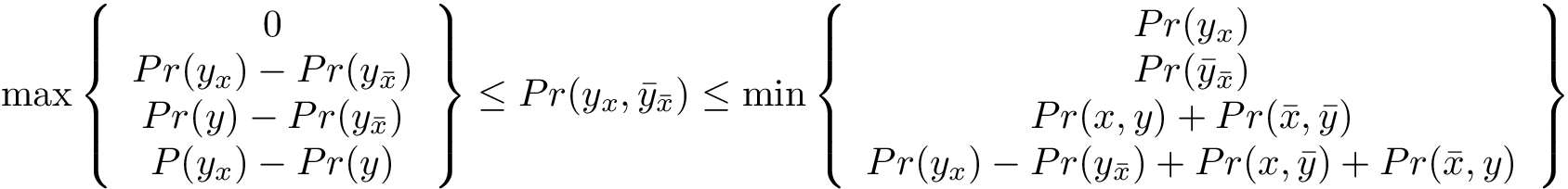 using experimental and nonexperimental data, no assumptions made
interventional
observational
using combined data (observational + interventional) has not been common traditionally
Tighter Bounds on probability of necessity and sufficiency
recent: Scott Mueller, Ang Li, Judea Pearl
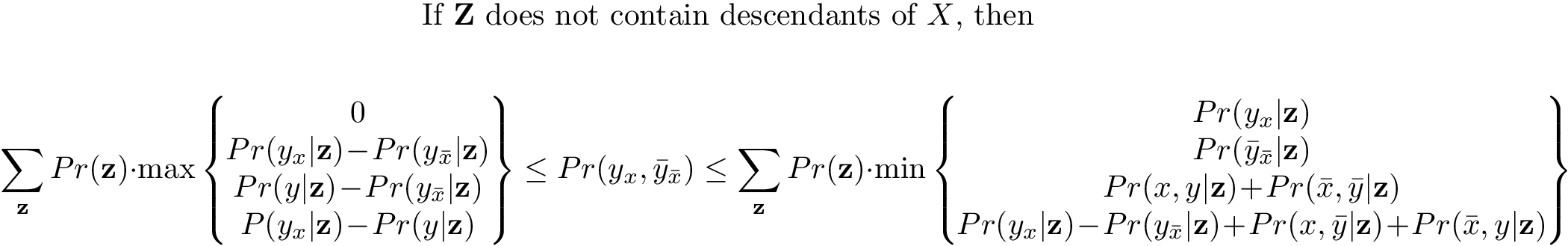 using experimental and nonexperimental data, no assumptions made
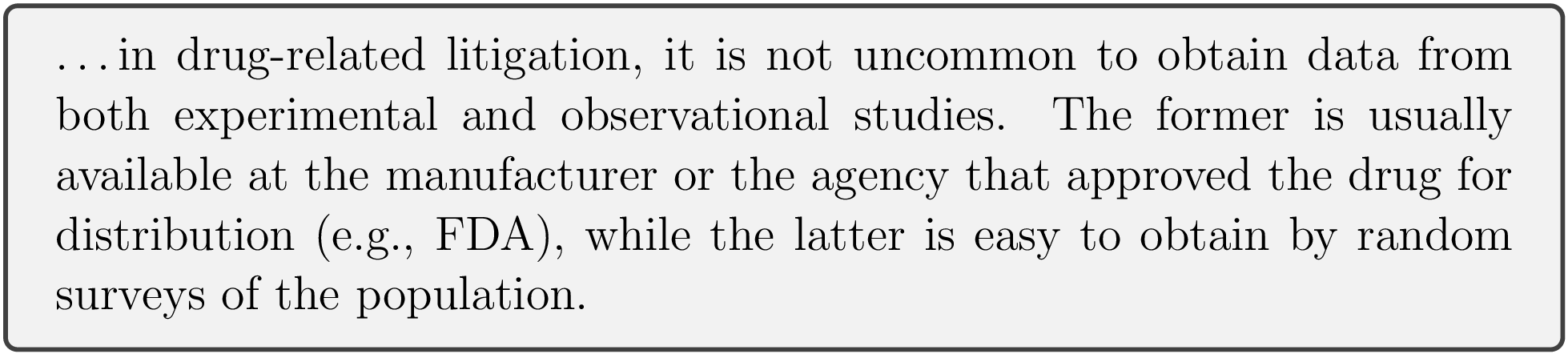 Causality, p. 298
Combined Data example
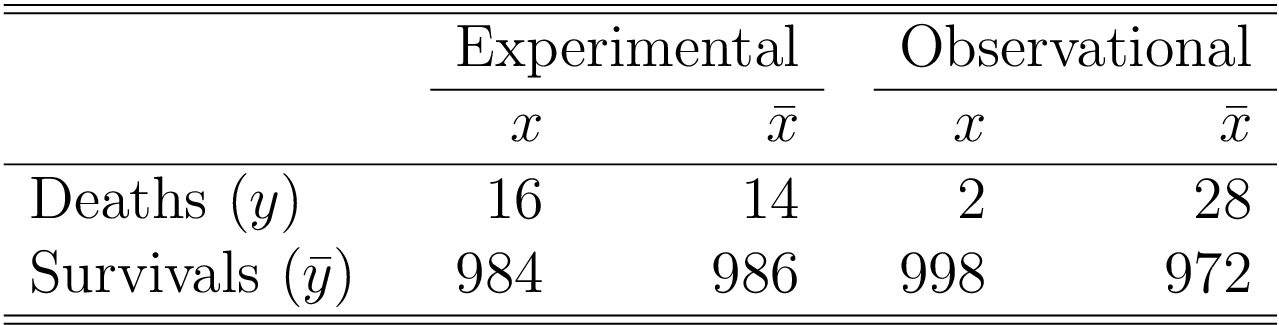 estimates
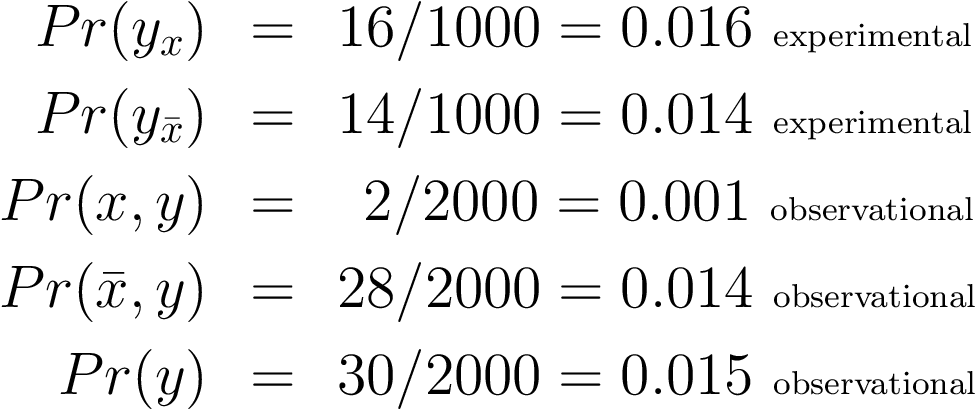 Concluding Remarks
Concluding Remarks
The causal hierarchy has two dimensions:
Information: Bayesian network, Causal Bayesian Network, Functional Bayesian Network
Reasoning: associational, interventional, counterfactual
It is helpful to discuss causality in the idealized and practical settings
Interventional reasoning is not as refined as counterfactual reasoning(cannot unveil certain aspects of a situation)
Two pillars of counterfactual reasoning:
Functional relationships (causal mechanisms)
Transferring information between (conflicting) situations
Thank You!